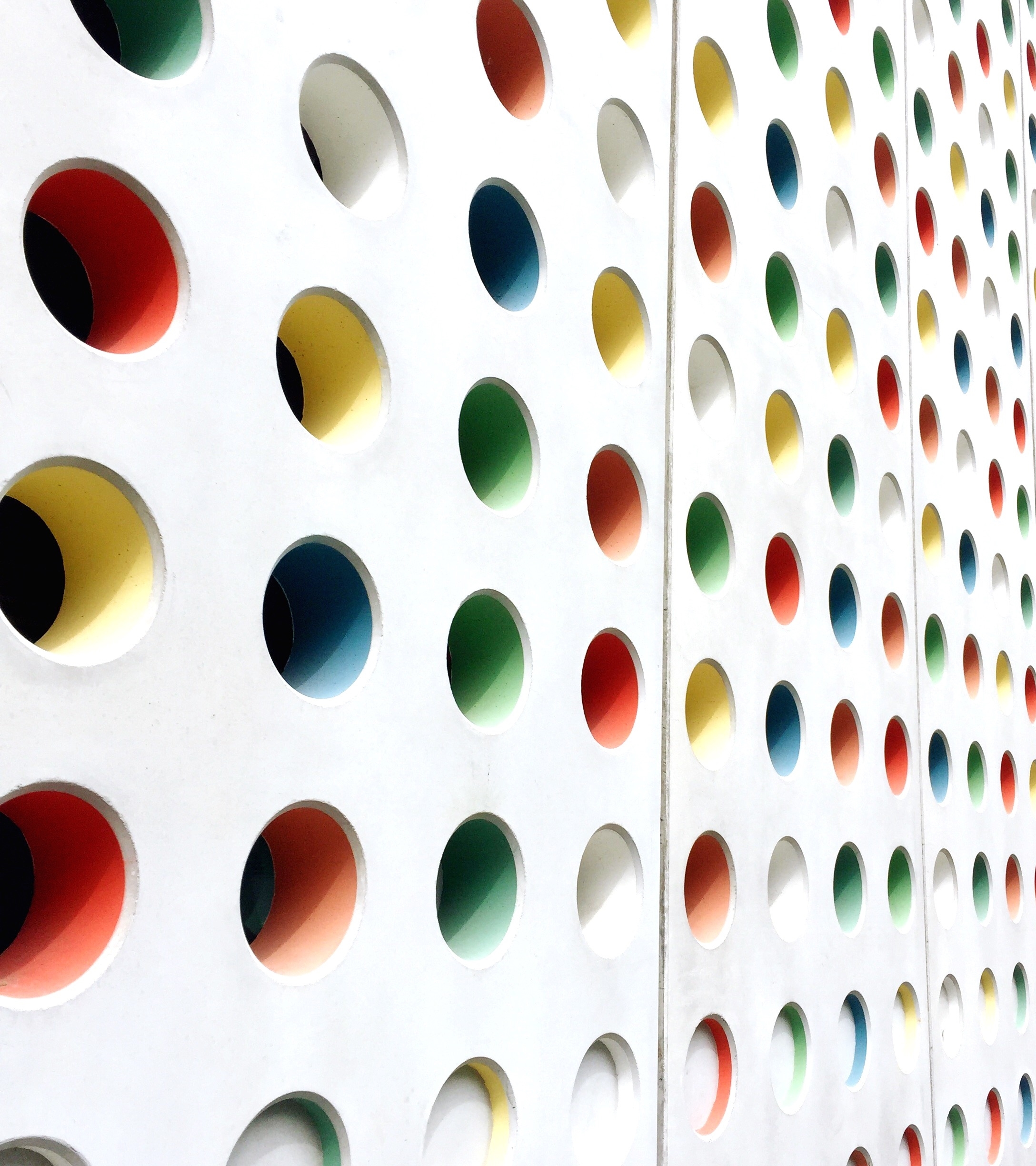 EXPANSION
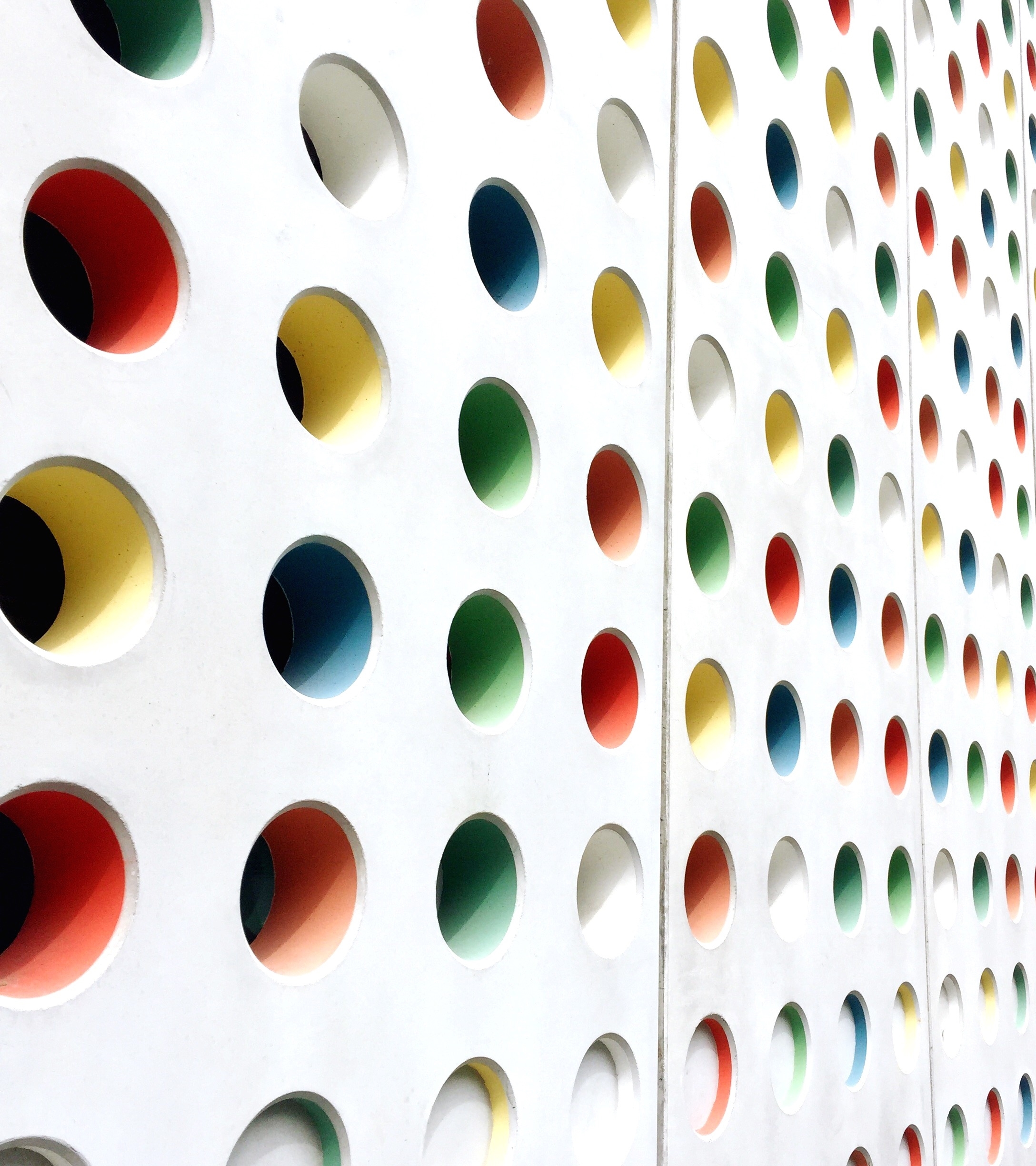 Arch Expansion
Orthopedic force for widening the arches
Can be used for space gaining in Non-extraction cases
Used along with Reverse pull headgear/ Facemask in management of Maxillary retrognathism
Maxillary arch – skeletal and dental expansion possible
Mandibular arch – only dental expansion is possible
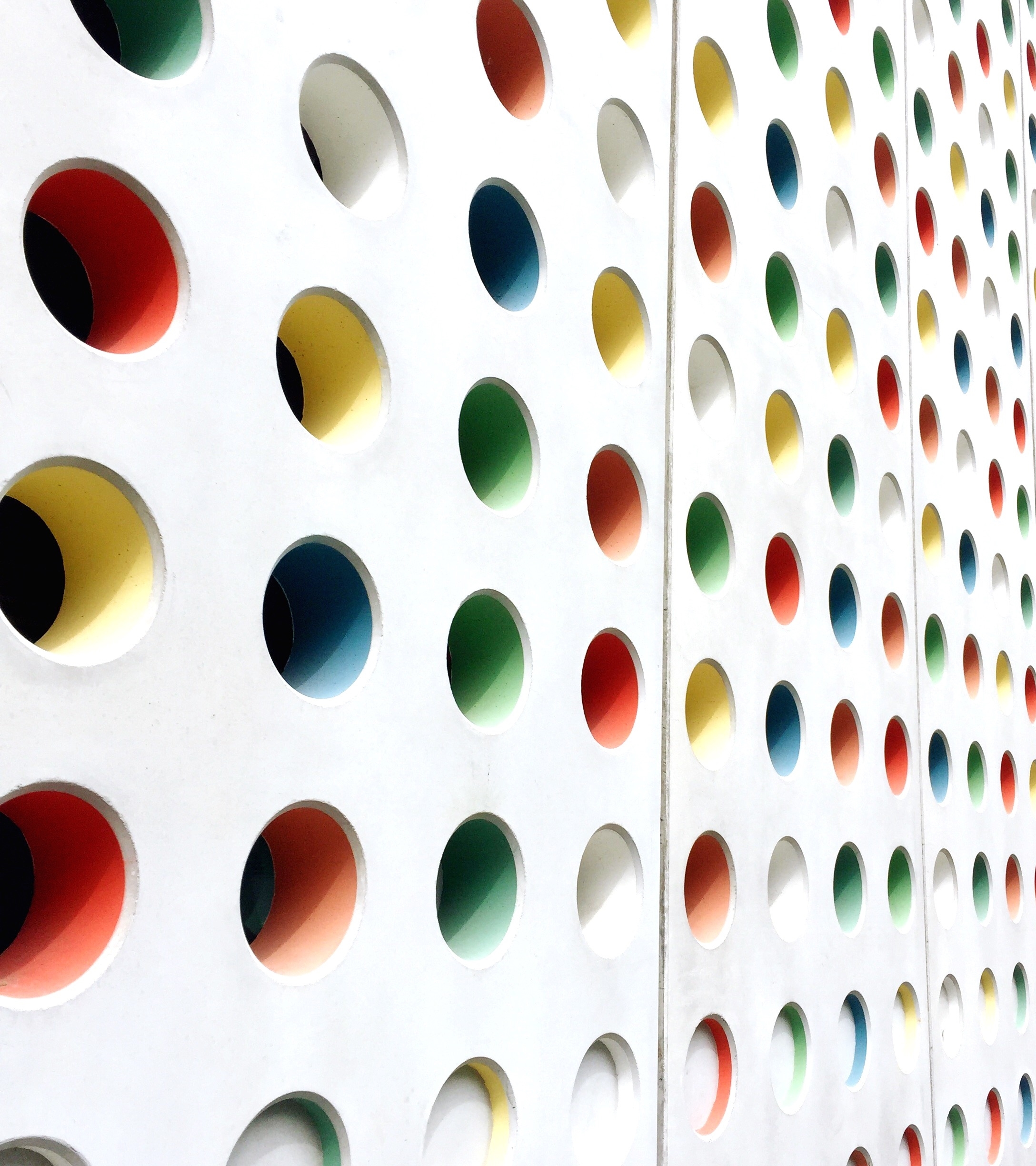 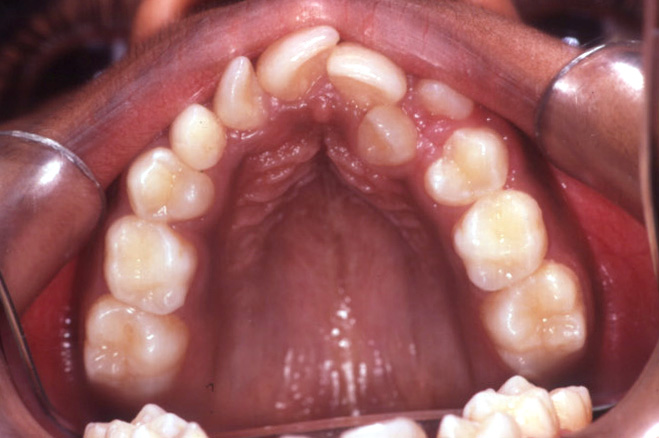 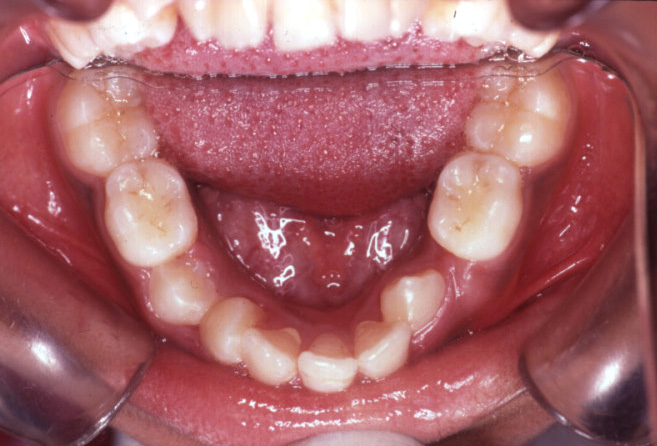 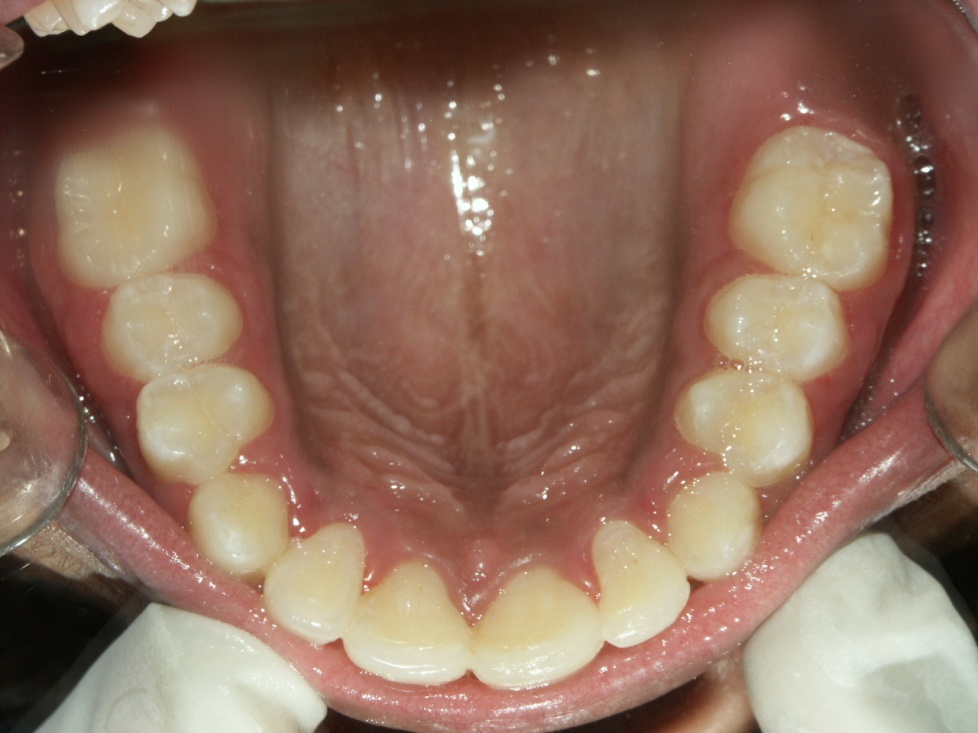 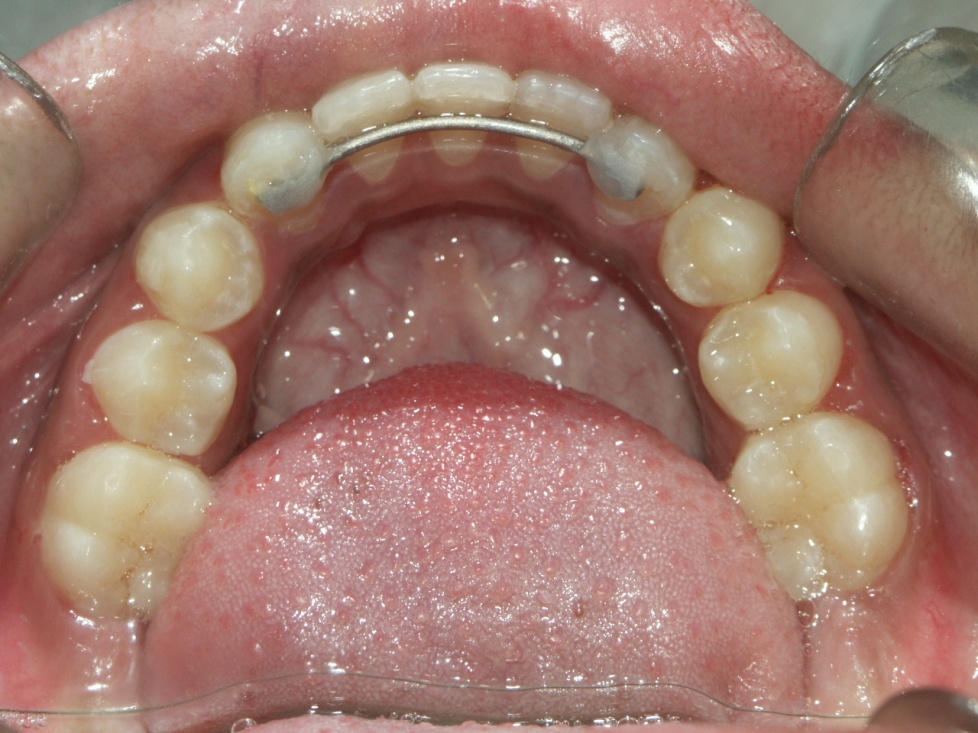 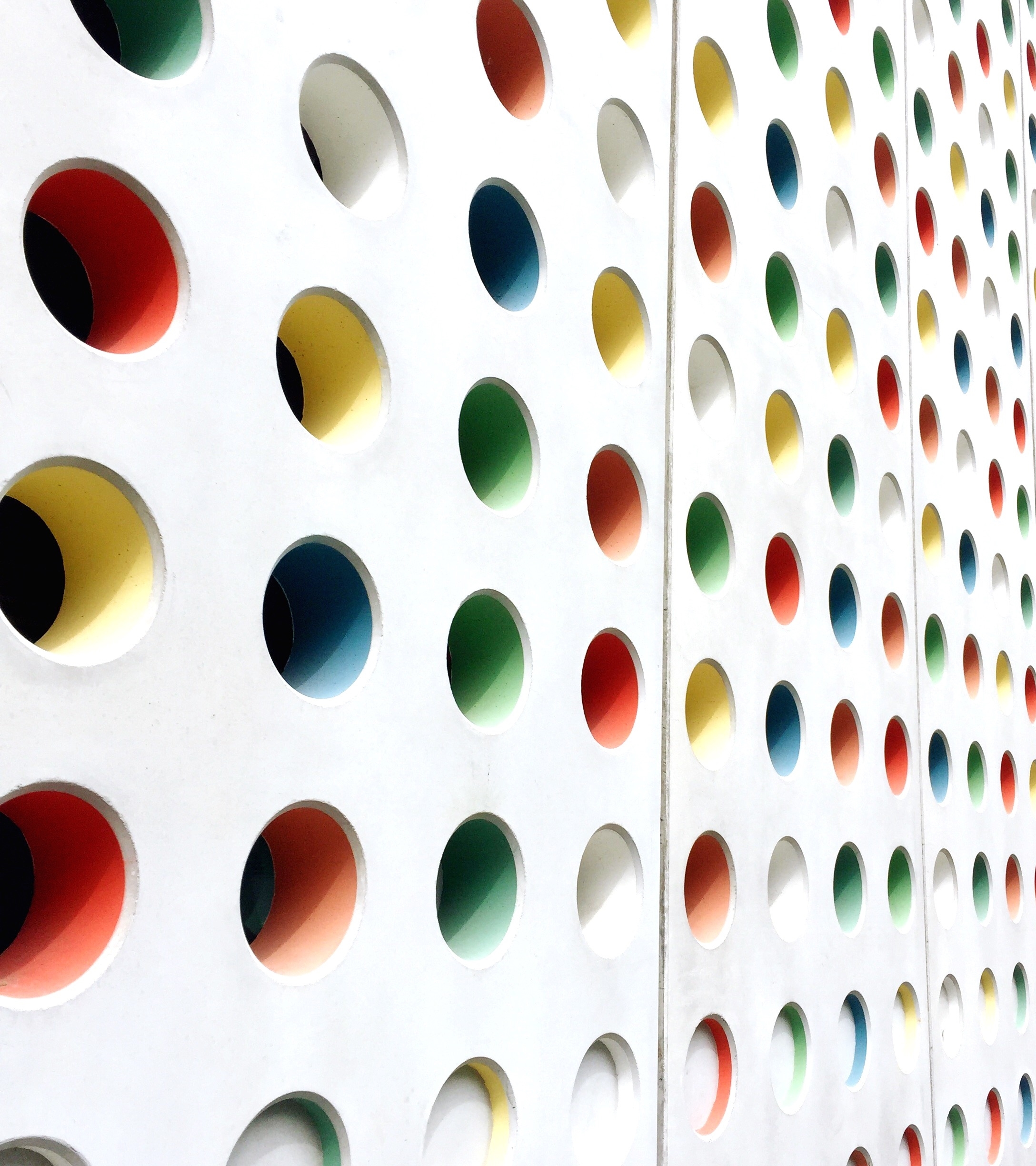 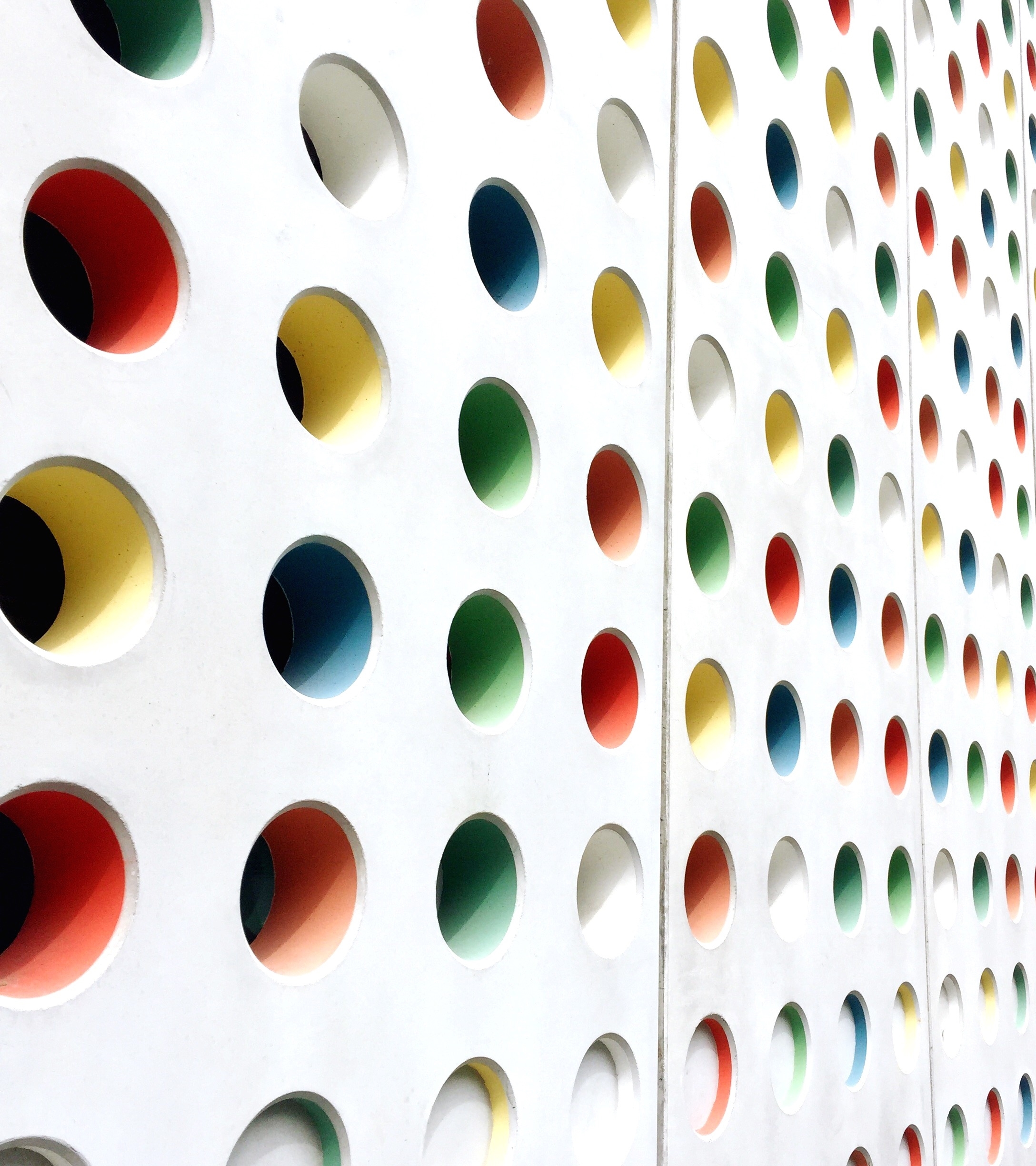 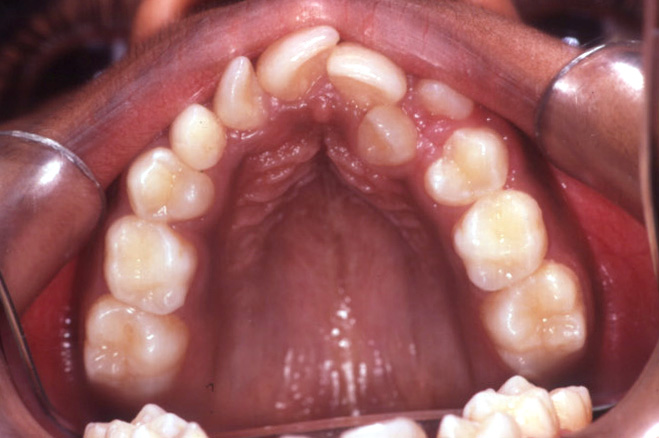 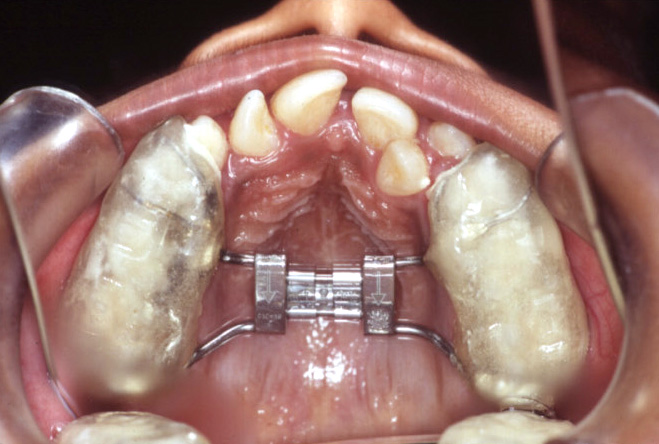 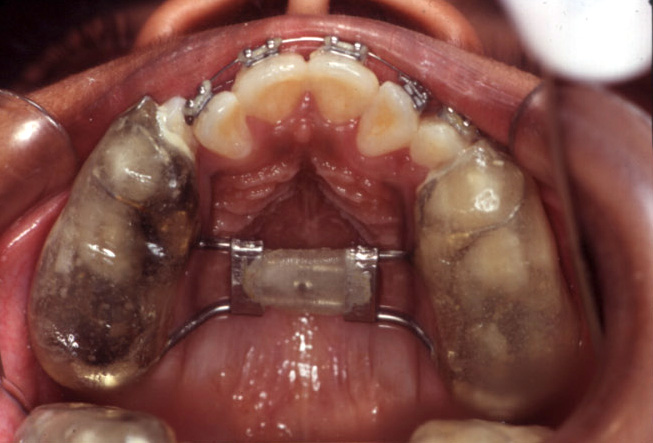 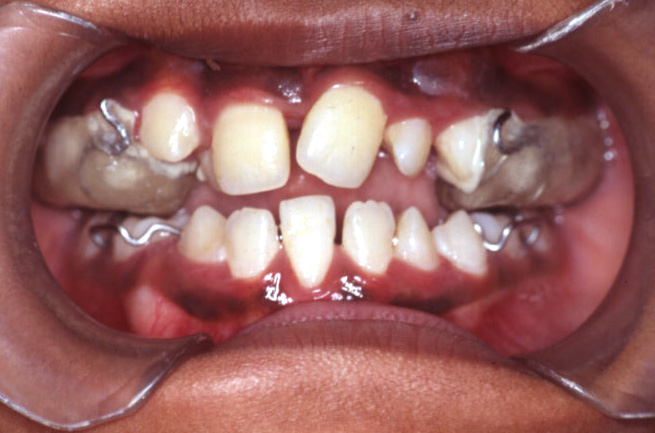 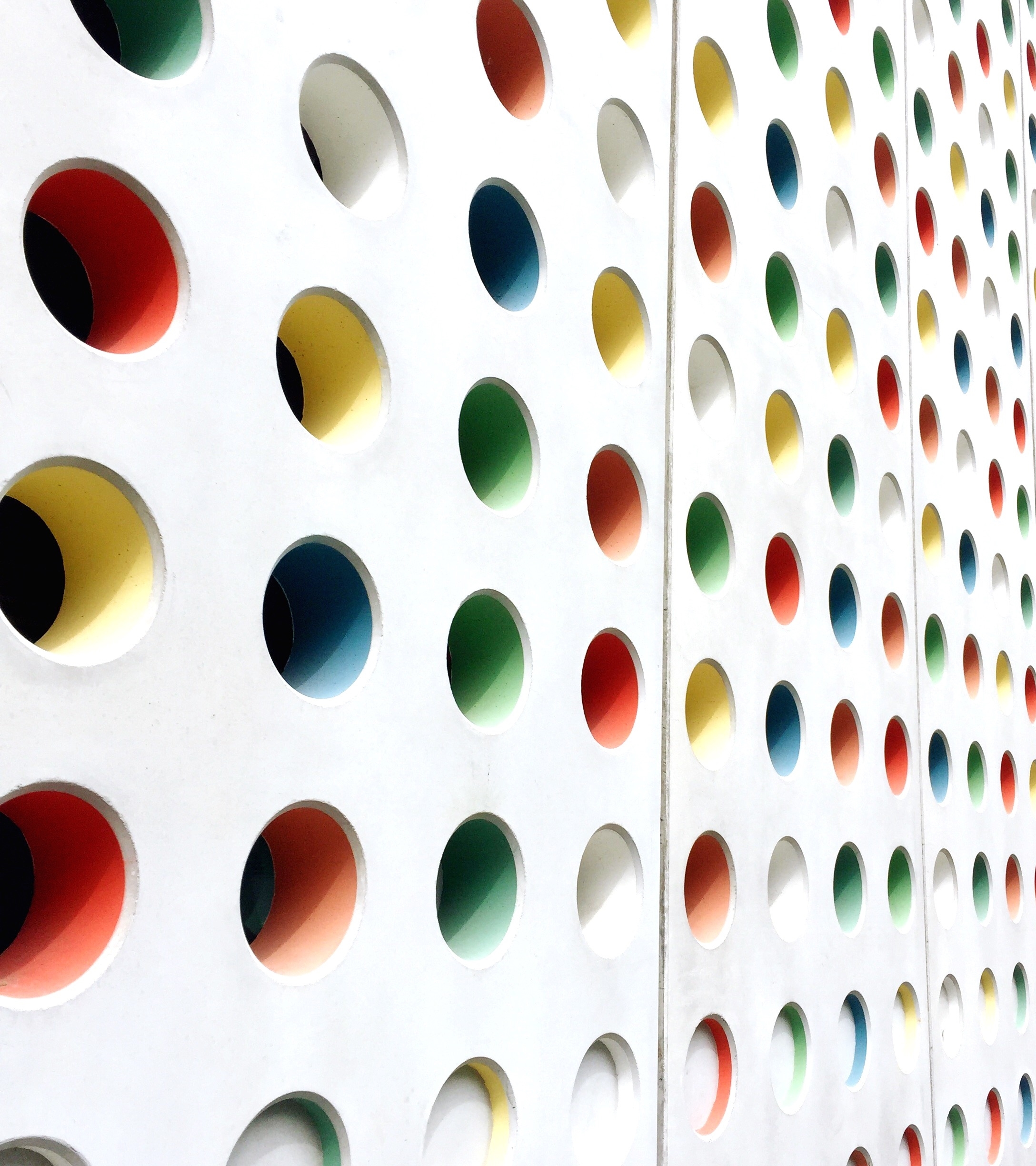 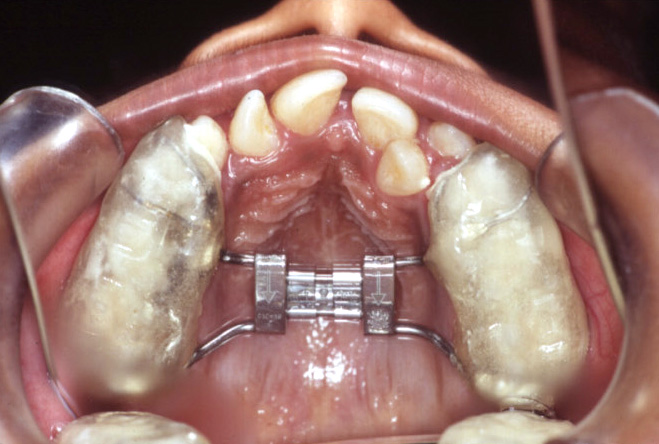 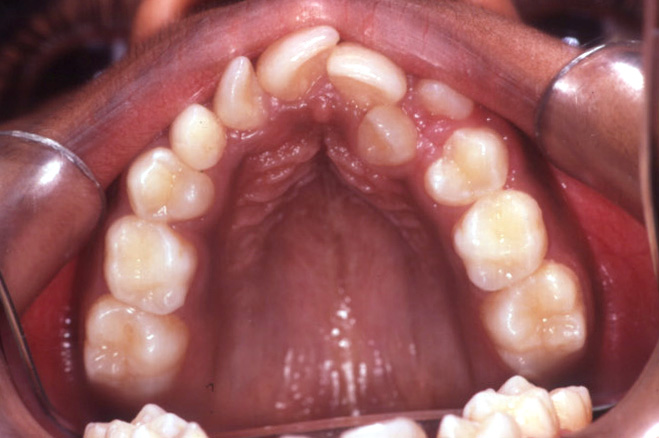 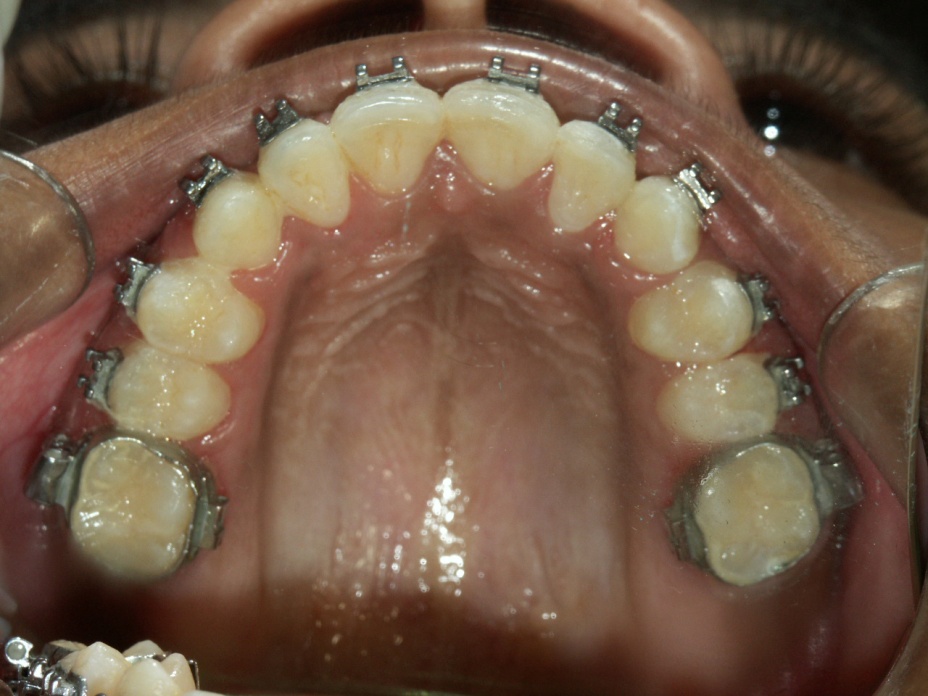 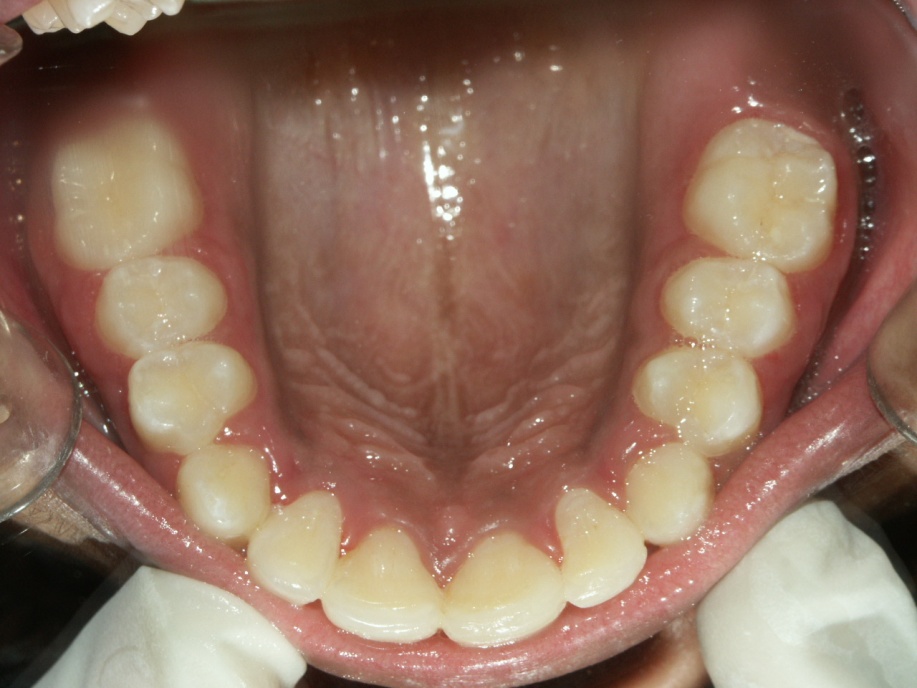 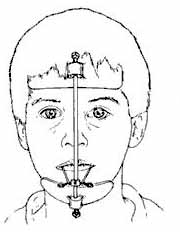 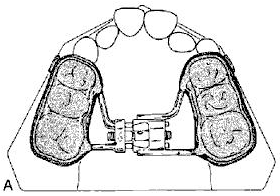 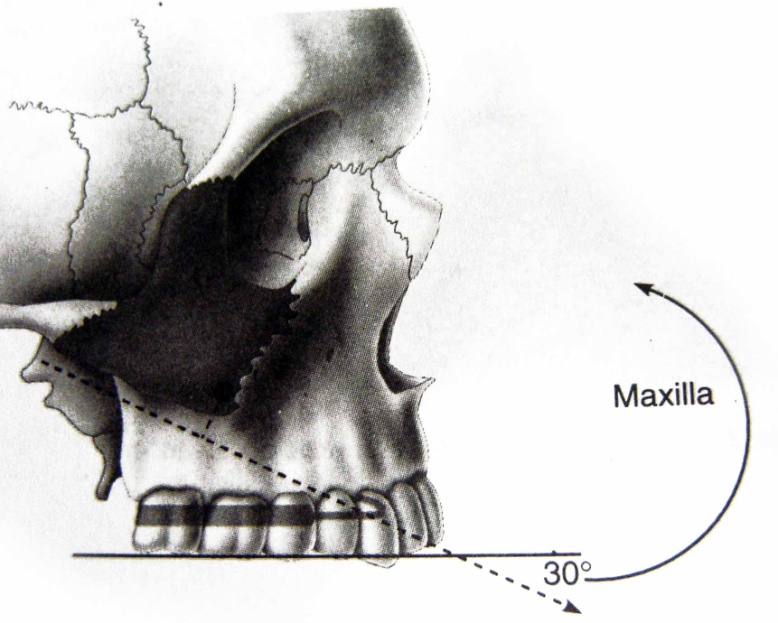 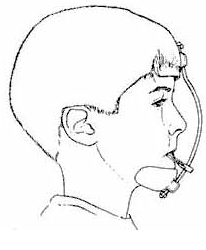 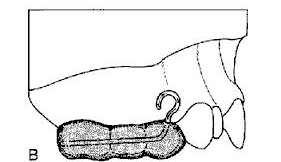 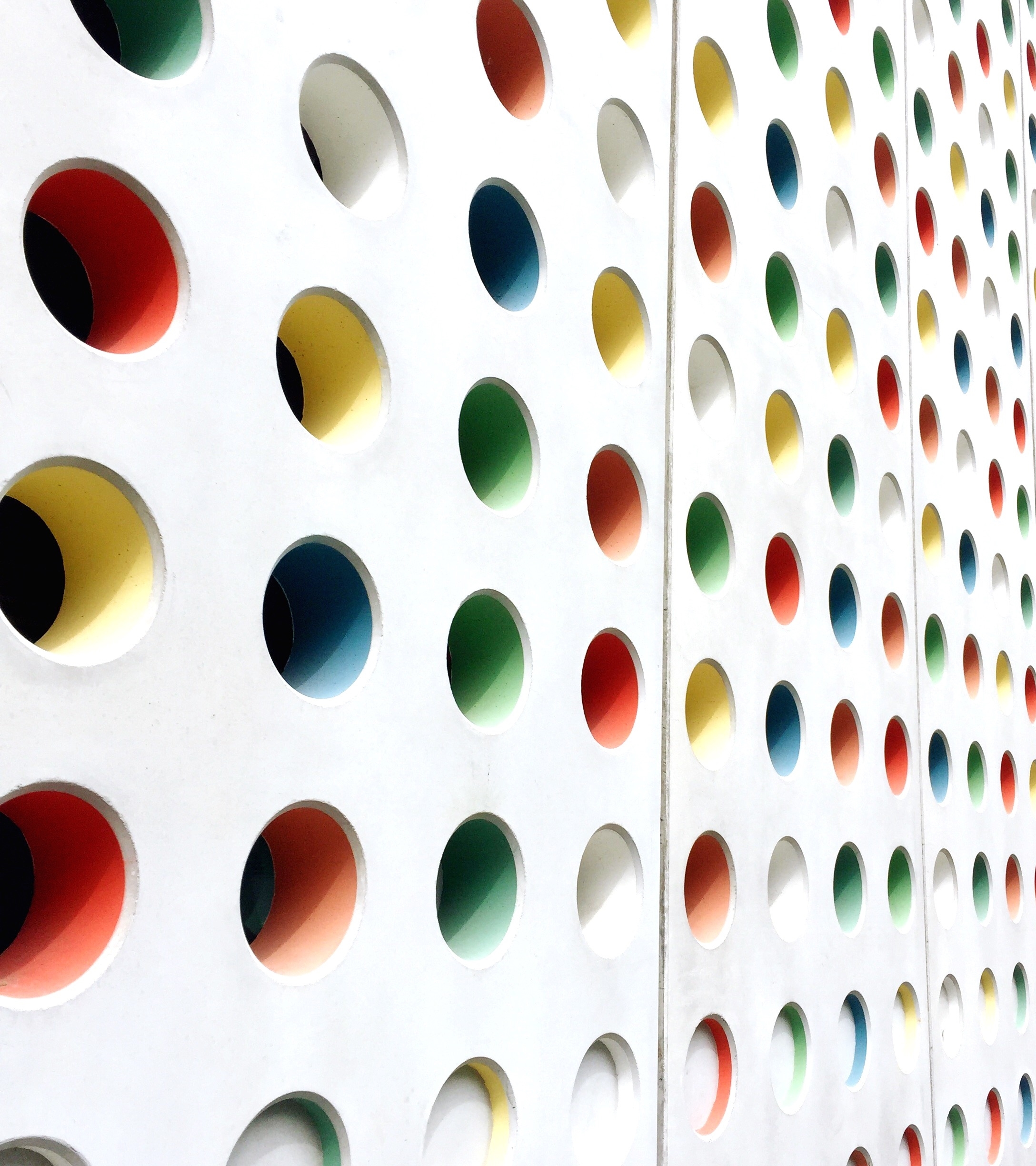 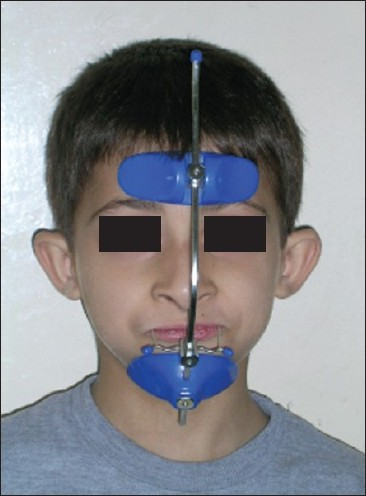 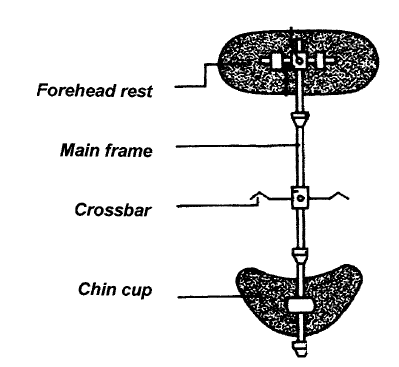 Classification…
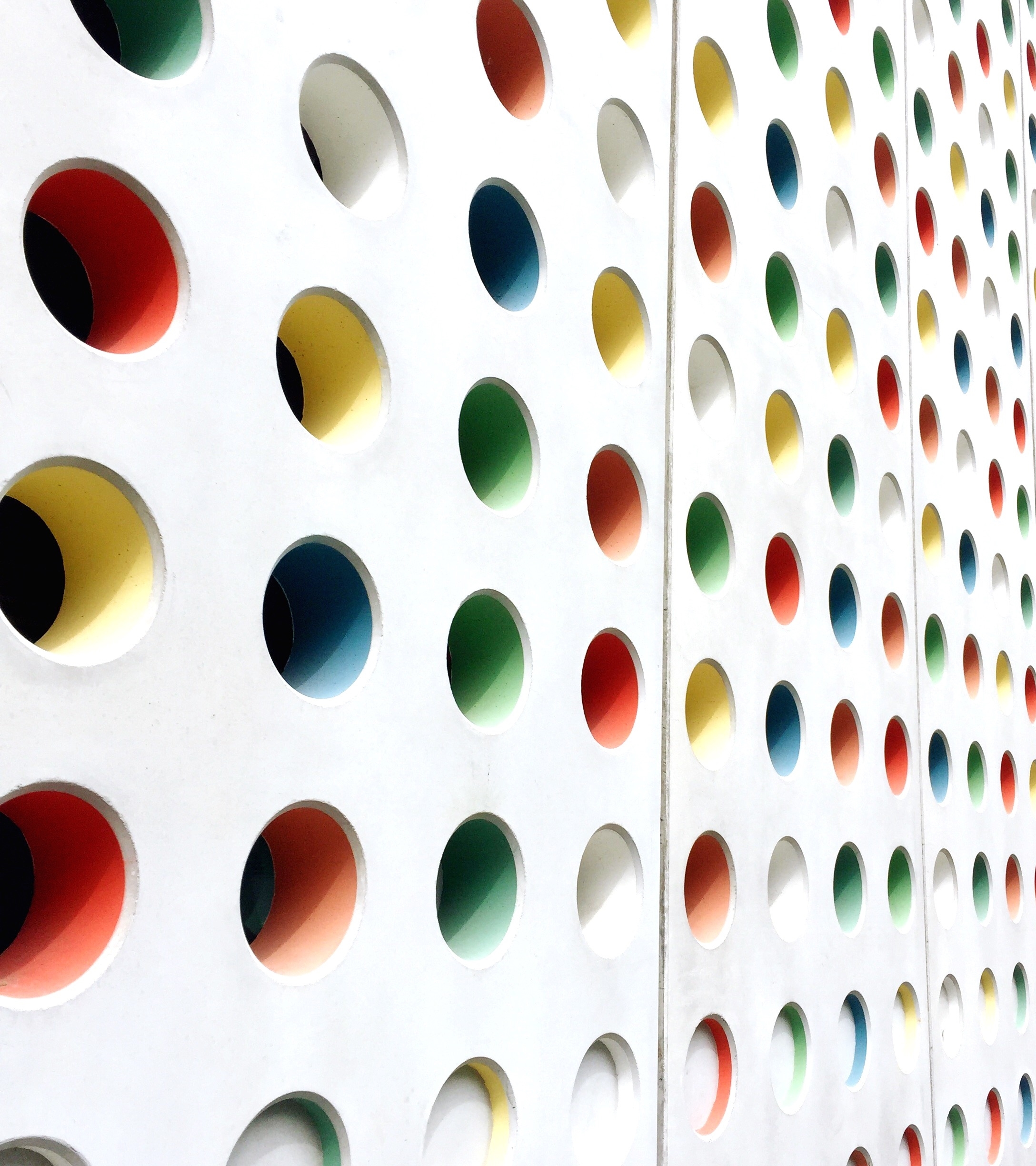 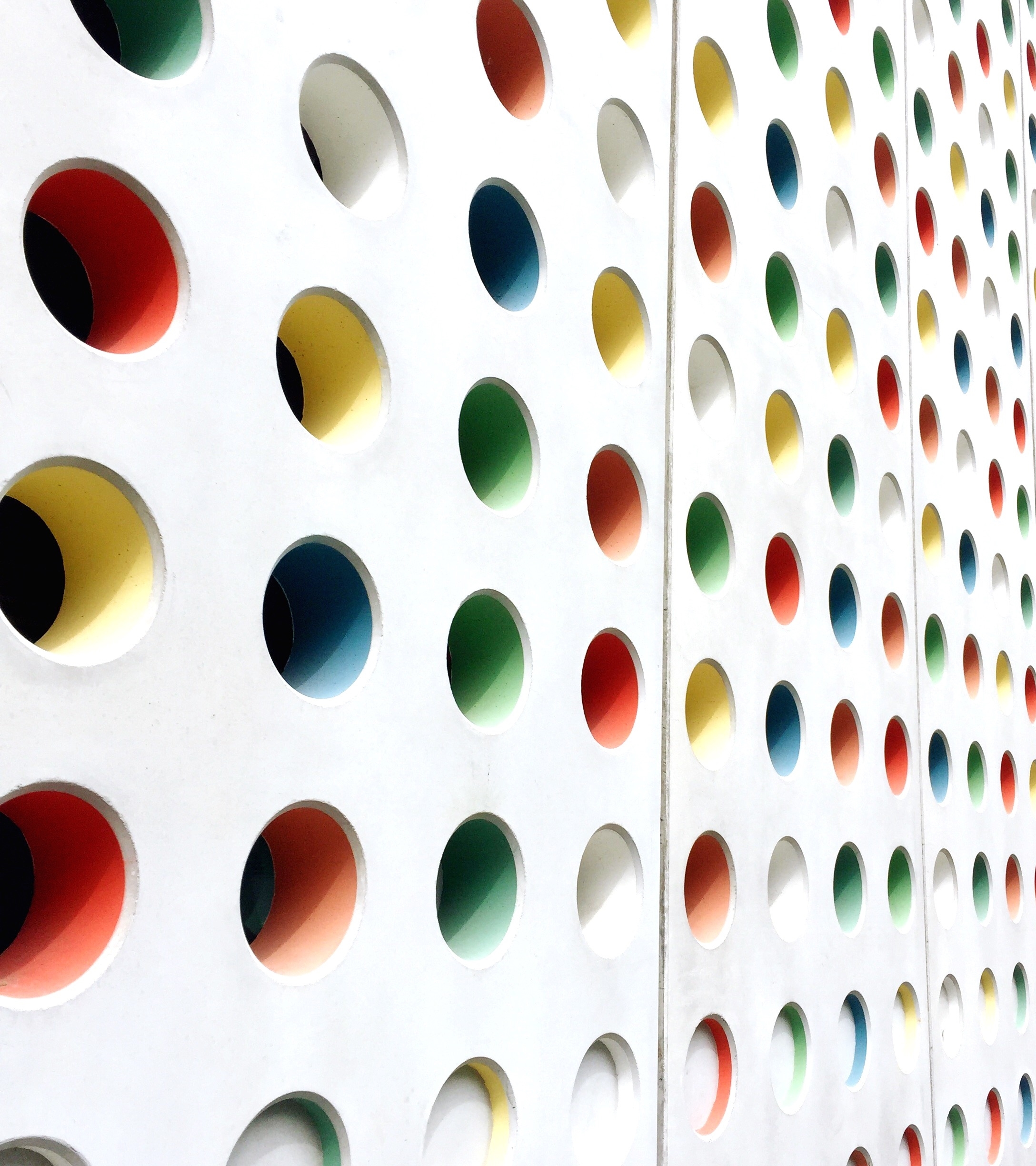 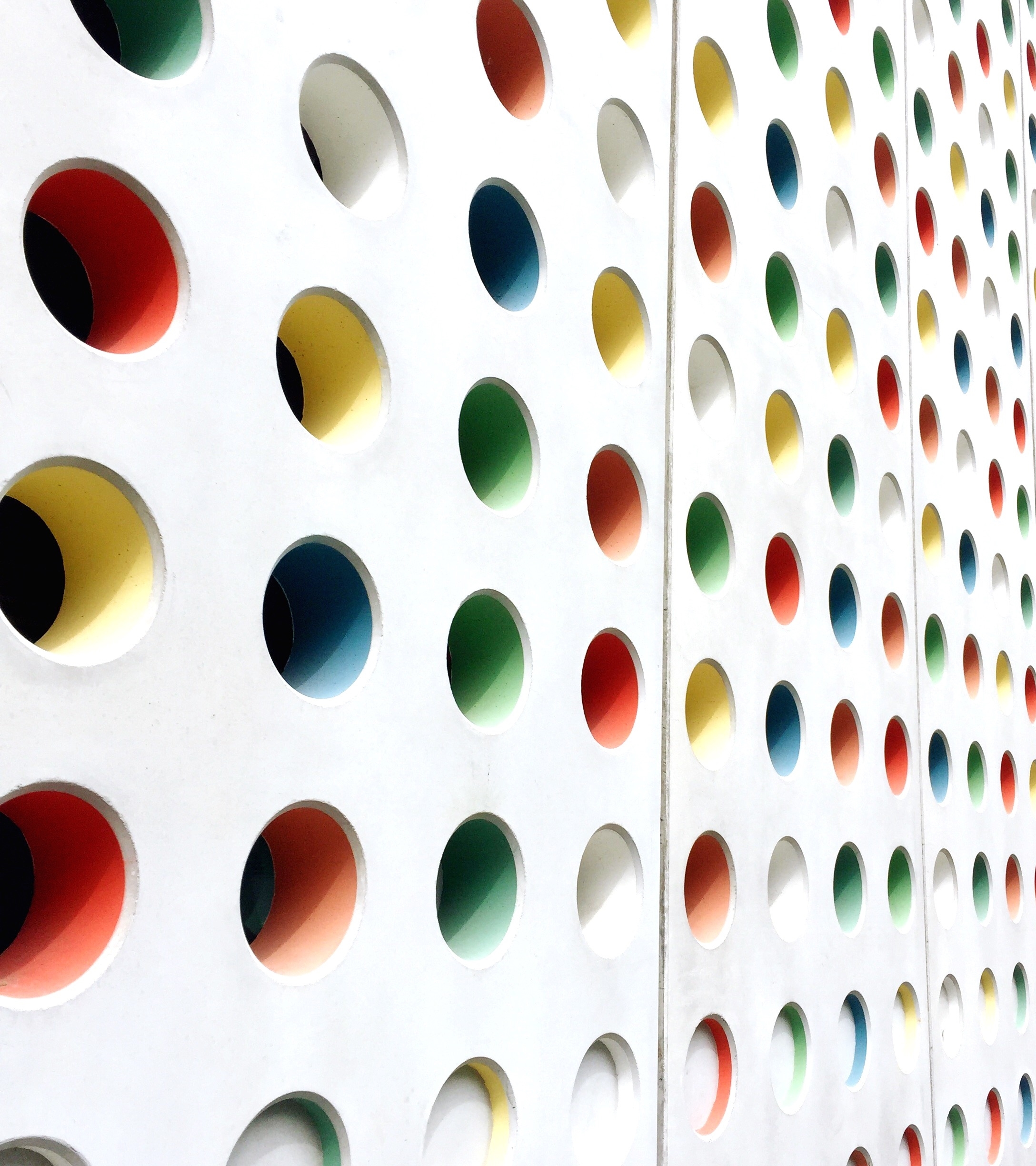 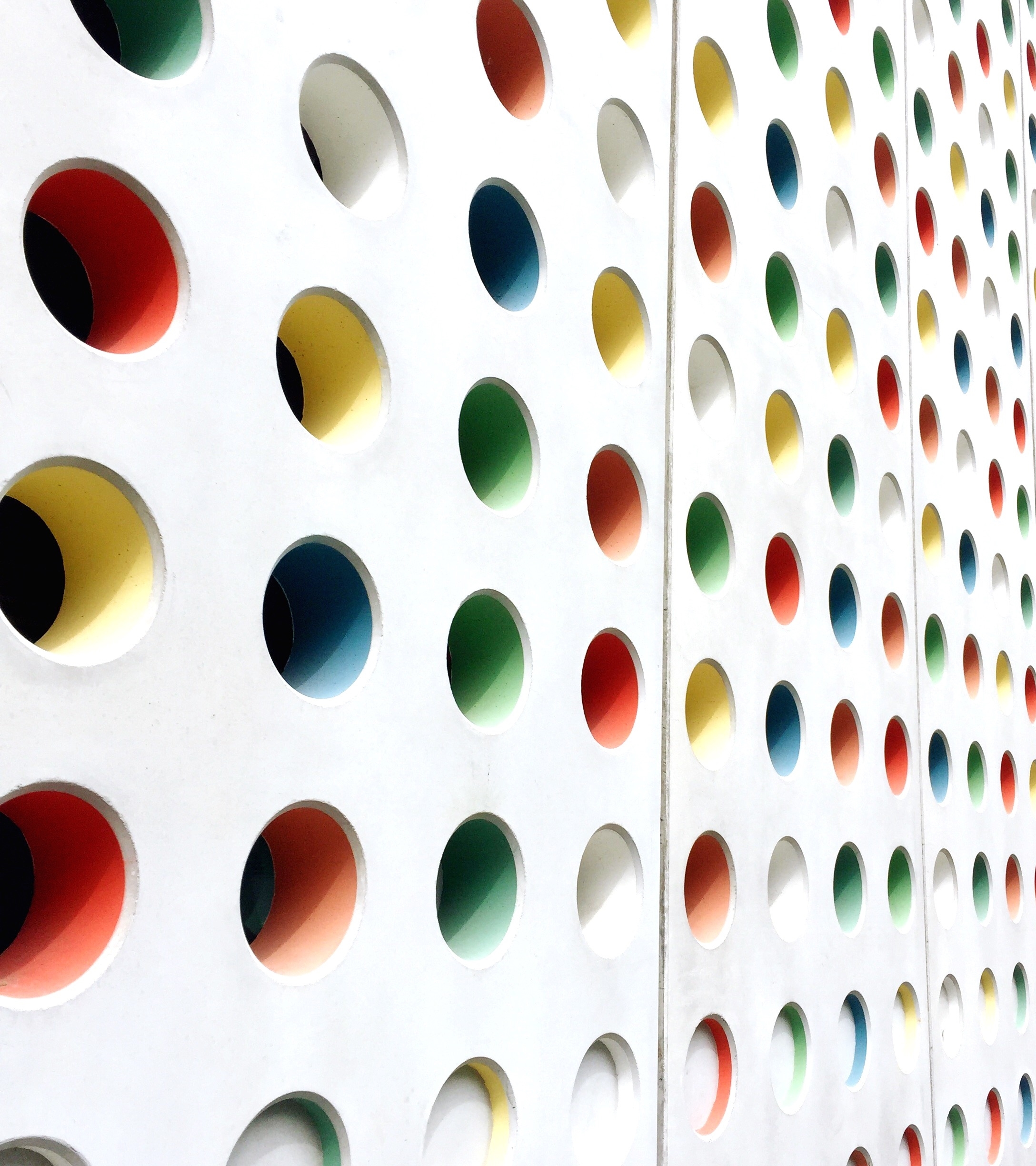 Coffin spring
Walter coffin – 1881
    Slow dentoalveolar expansion
   Activation  - 2 – 4 mm before insertion
   Disadvantages – heavy intermittent force,    patient compliance,  dislodgement.
Expansion screws…
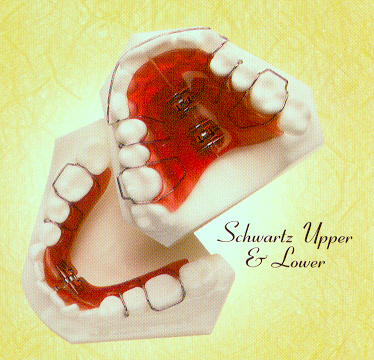 Schwartz- first to use this type of plate.
   Base plate used as working part
   Equal division - Reciprocal anchorage 
   Unequal - larger anchorage for movement of smaller part.
   90 degrees-plates move apart by 0.2mm
   PDL-0.1mm on each side.
   SIZES - Maxillary-broader and Mandibular-narrower
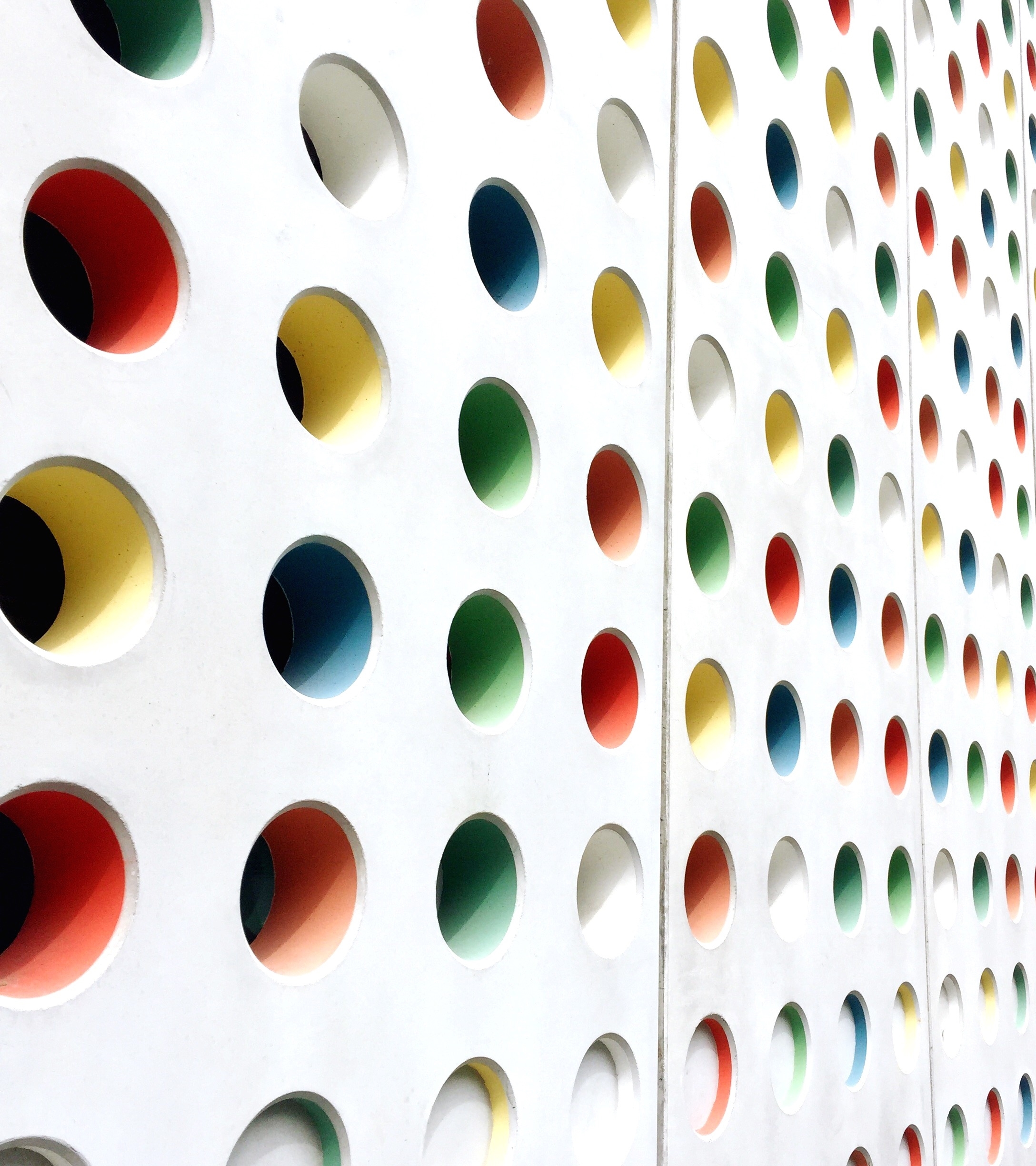 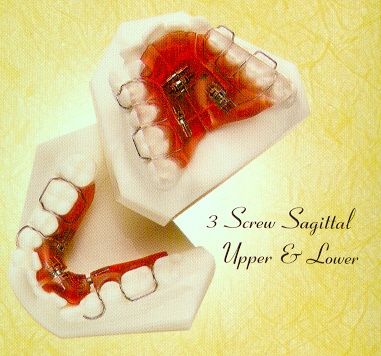 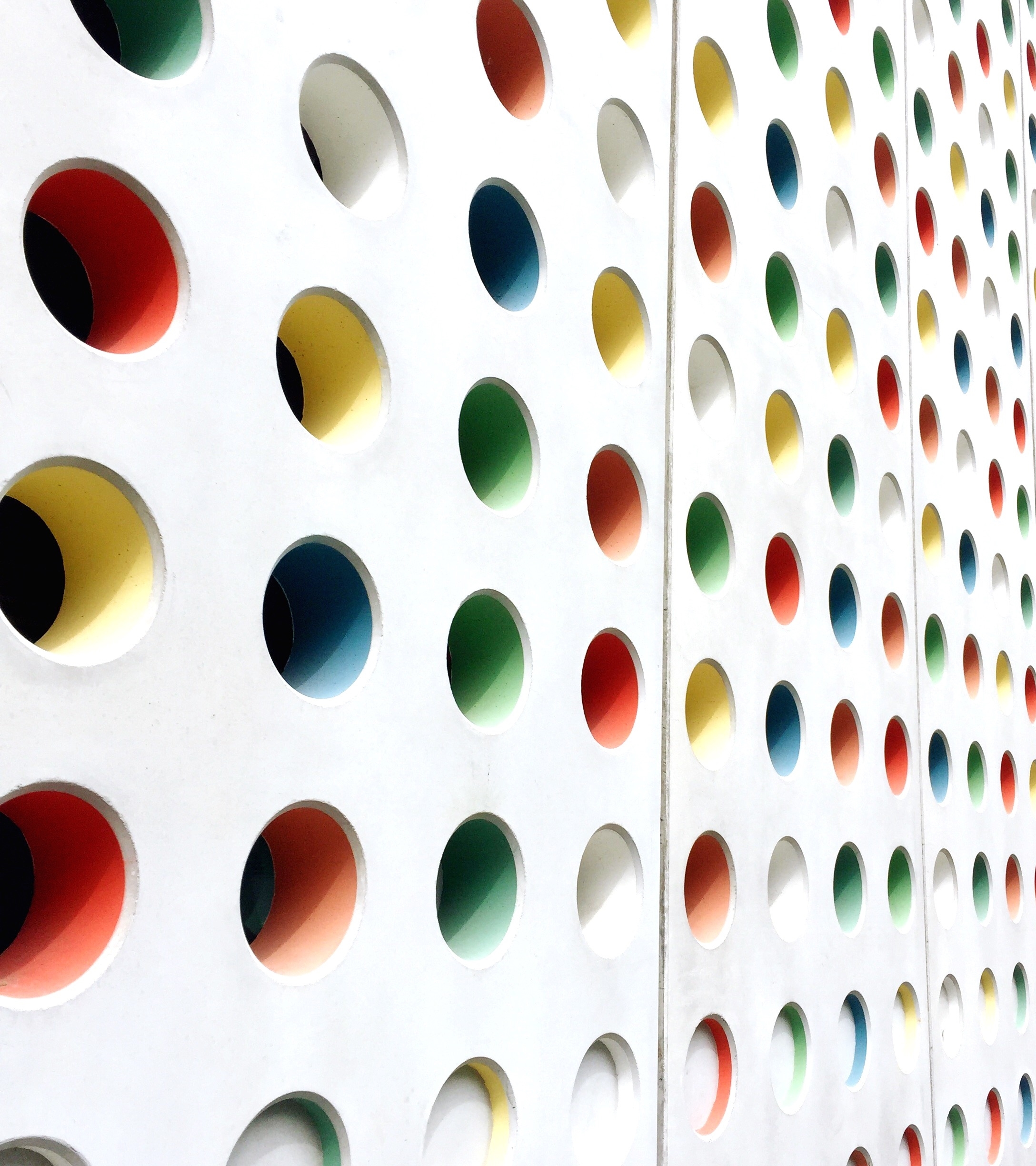 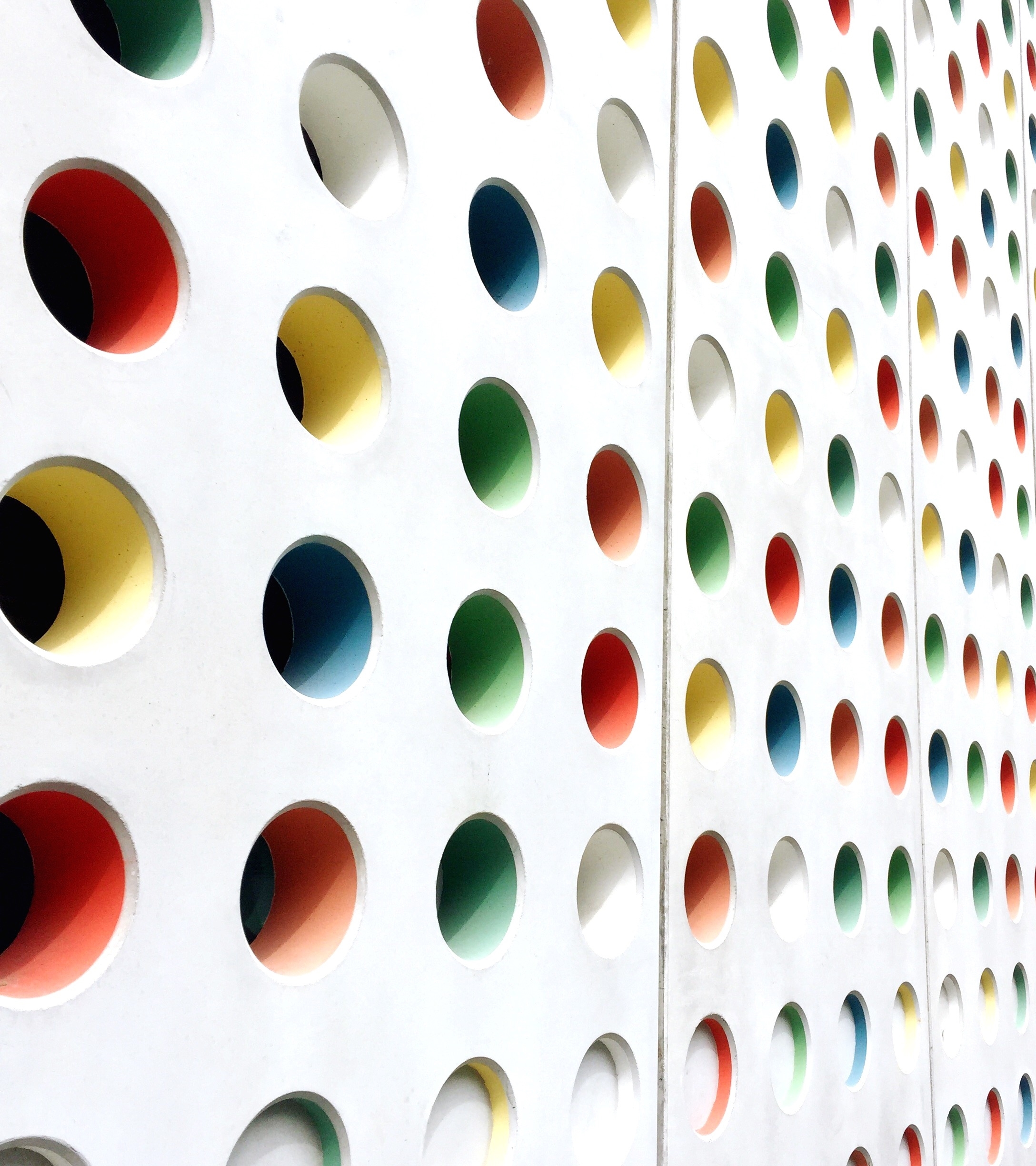 Activation…
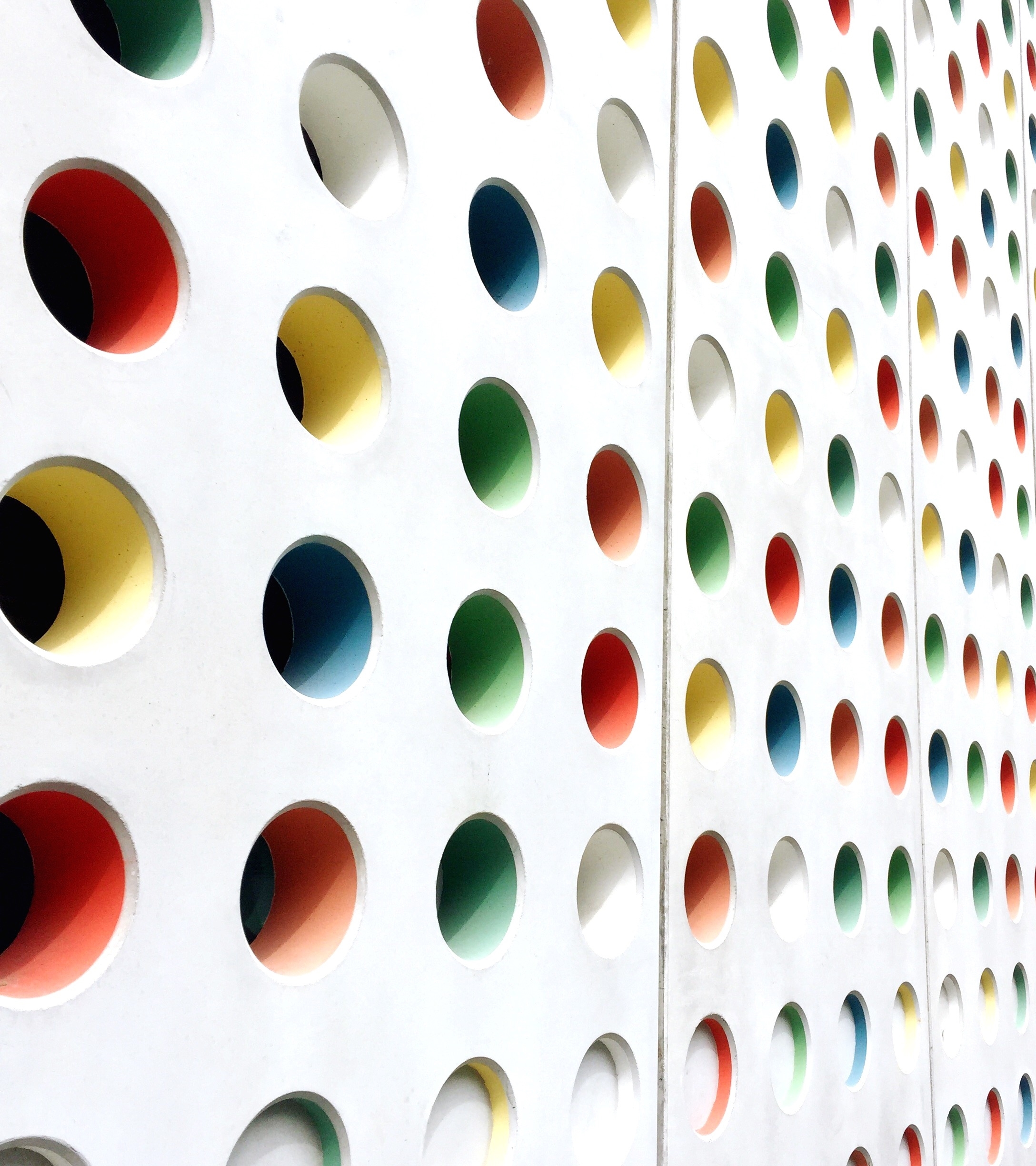 Disadvantages of removable appliances…
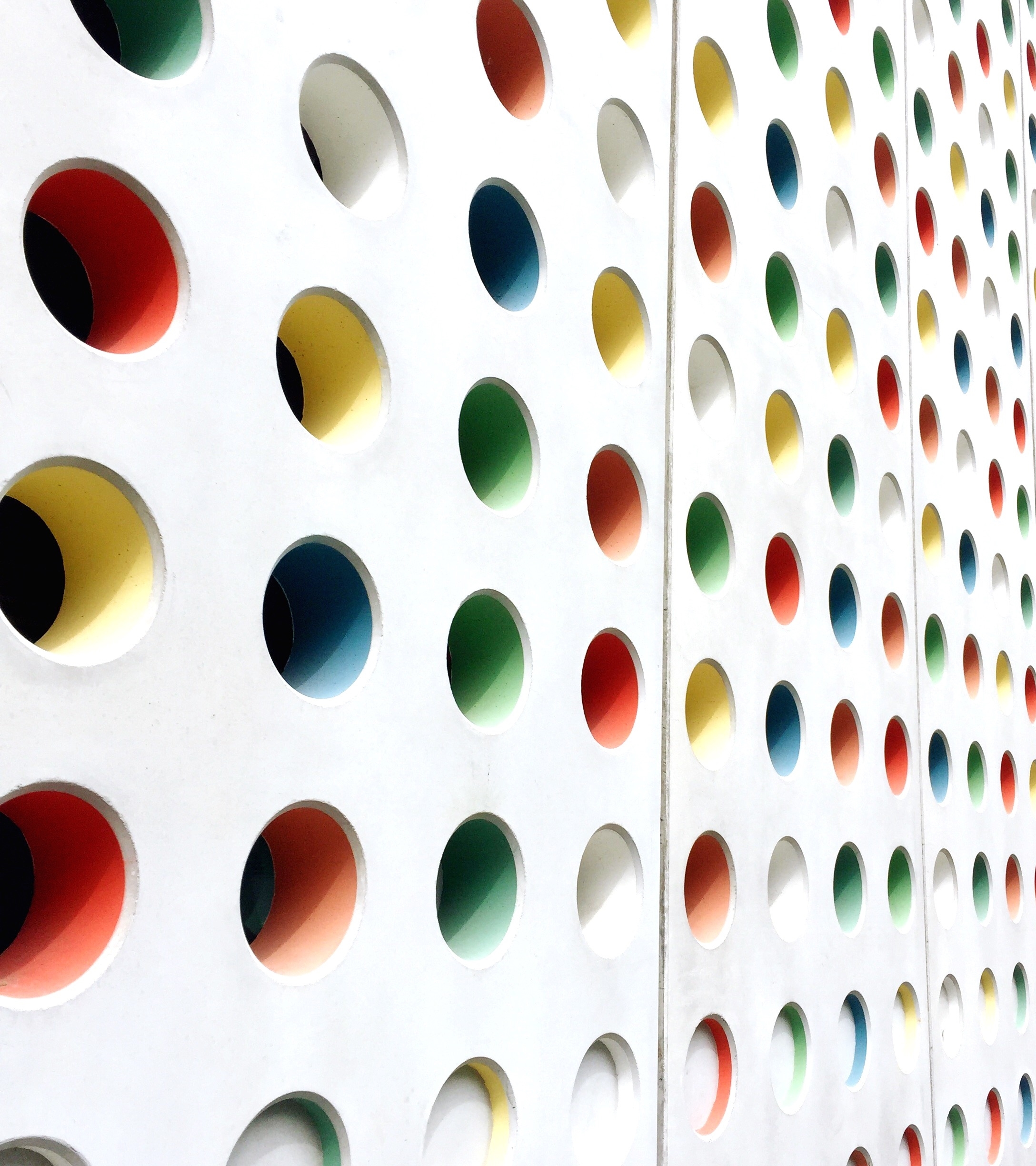 Lower Schwarz appliance
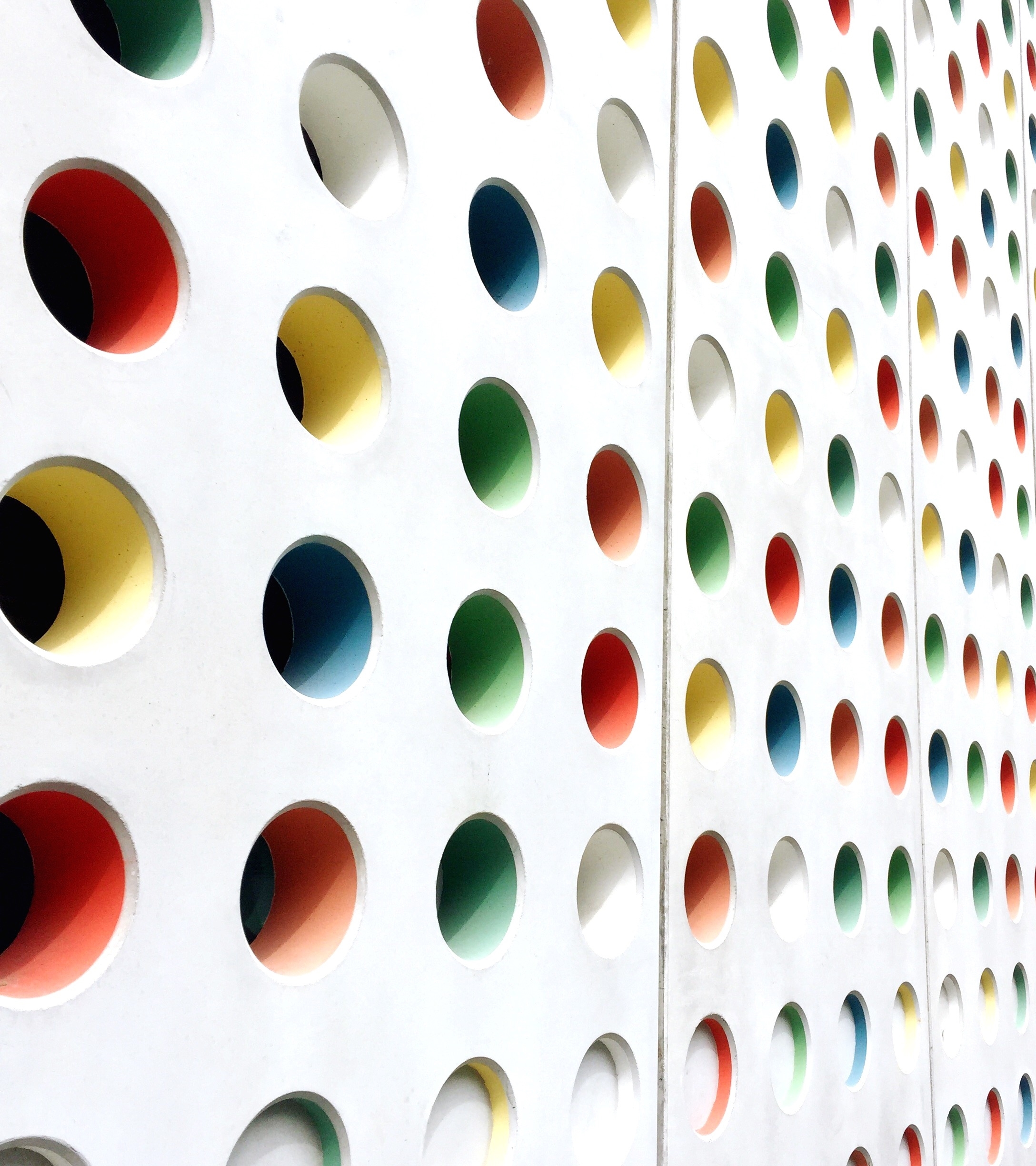 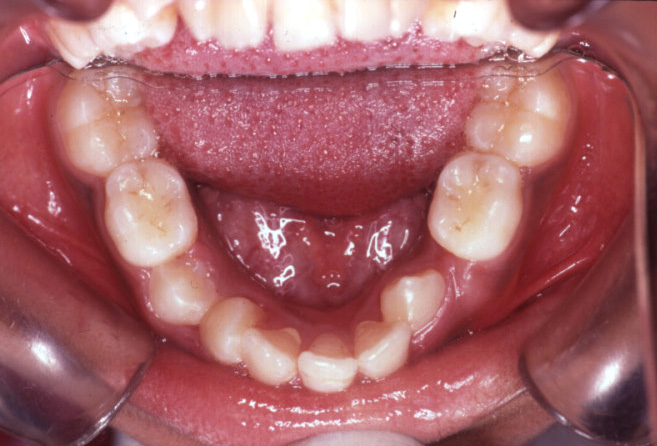 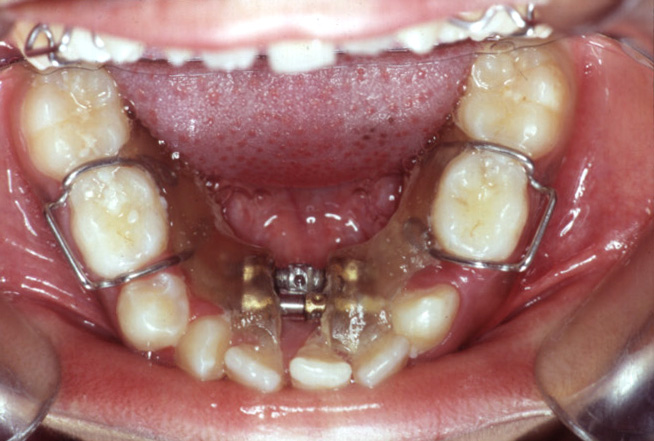 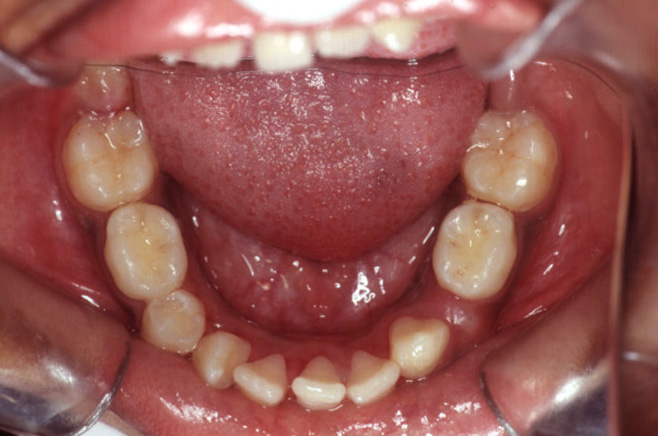 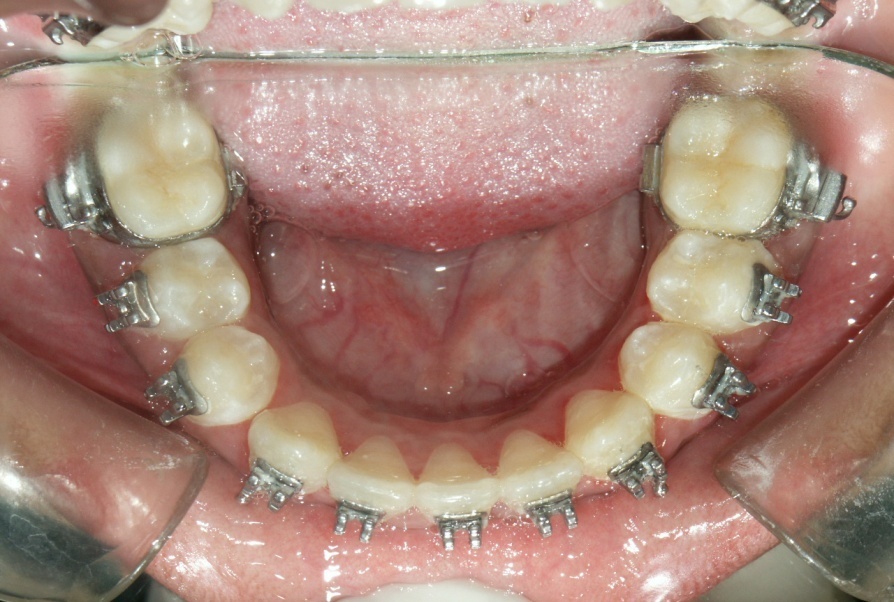 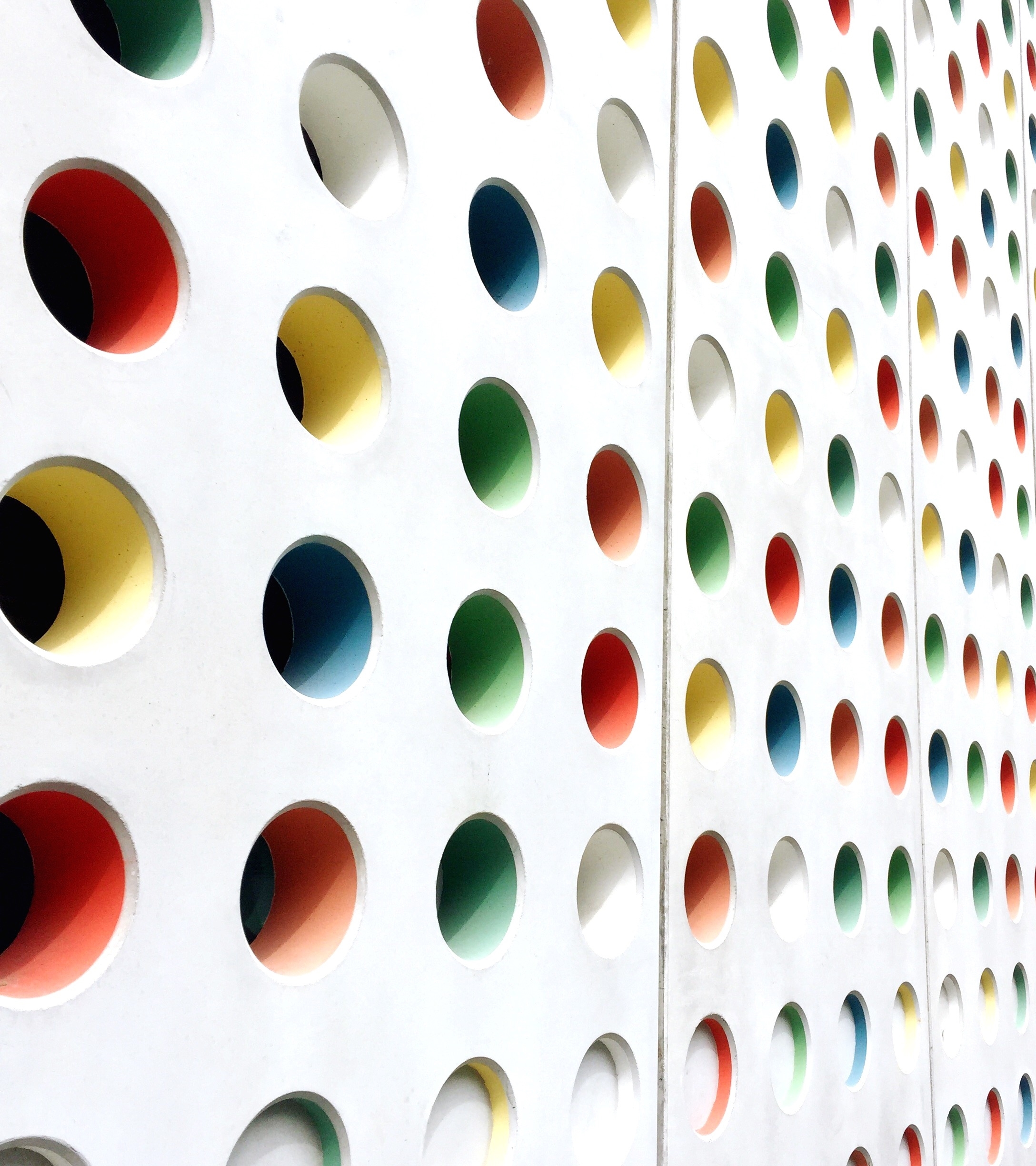 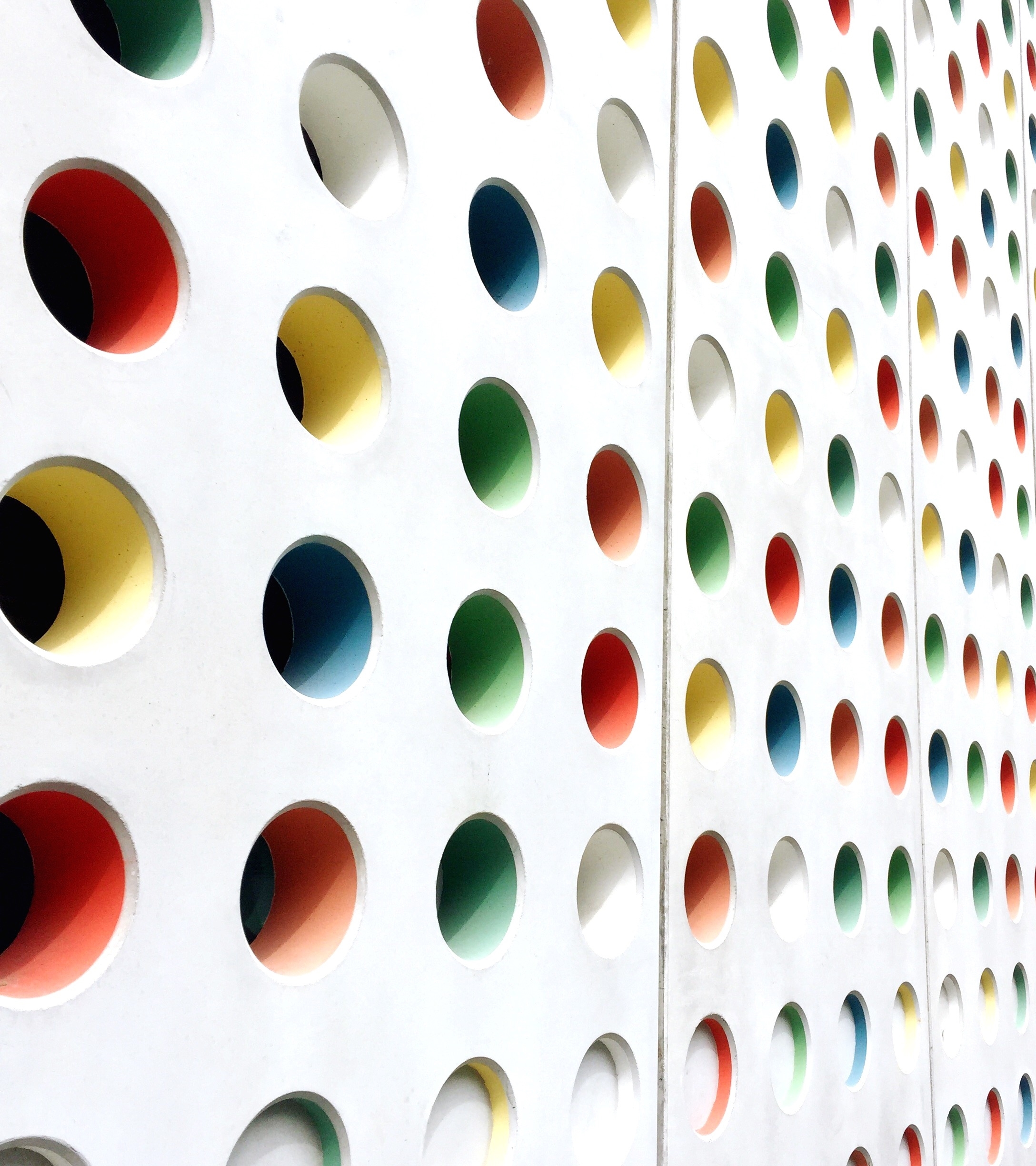 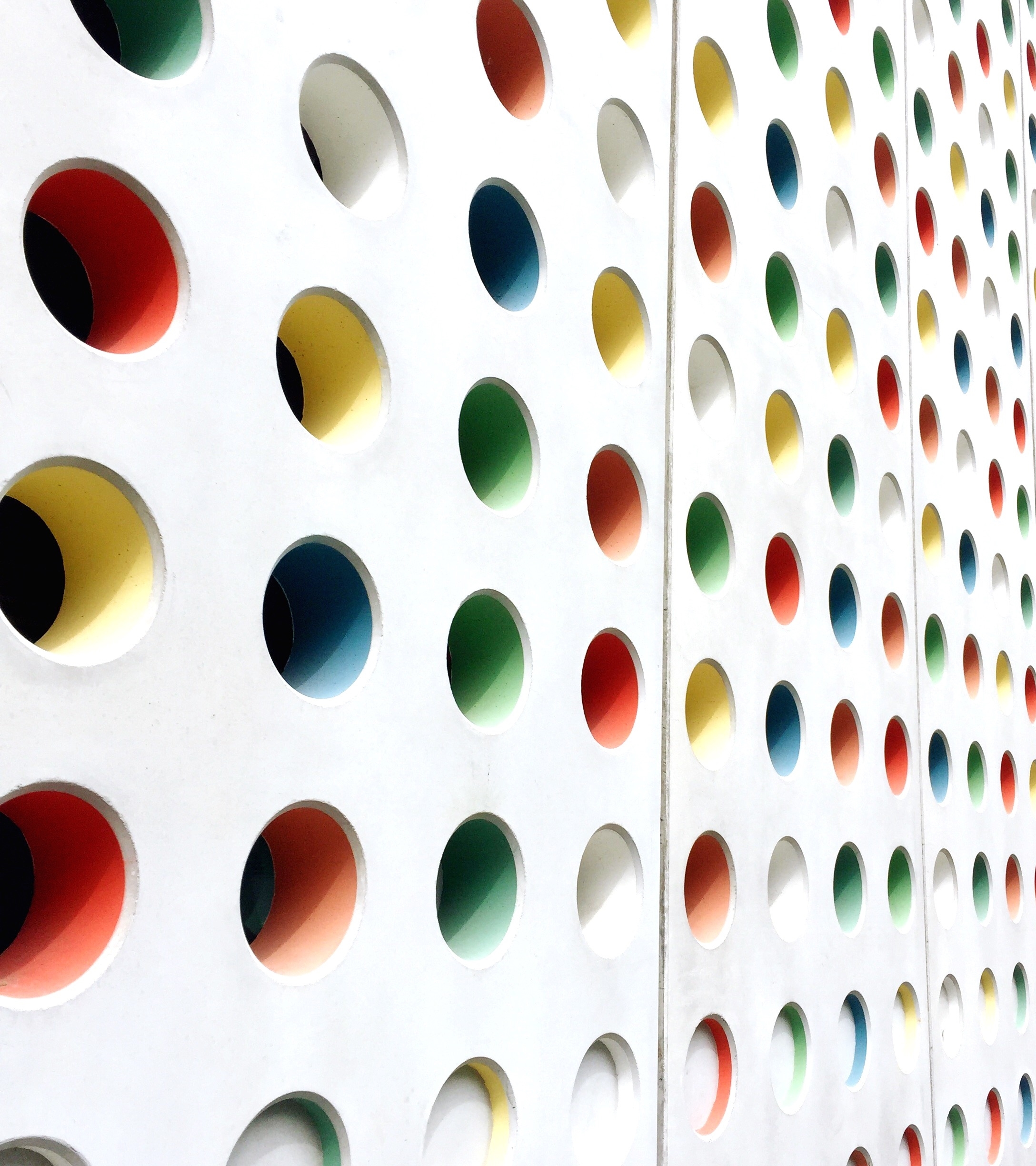 Rapid Maxillary Expansion
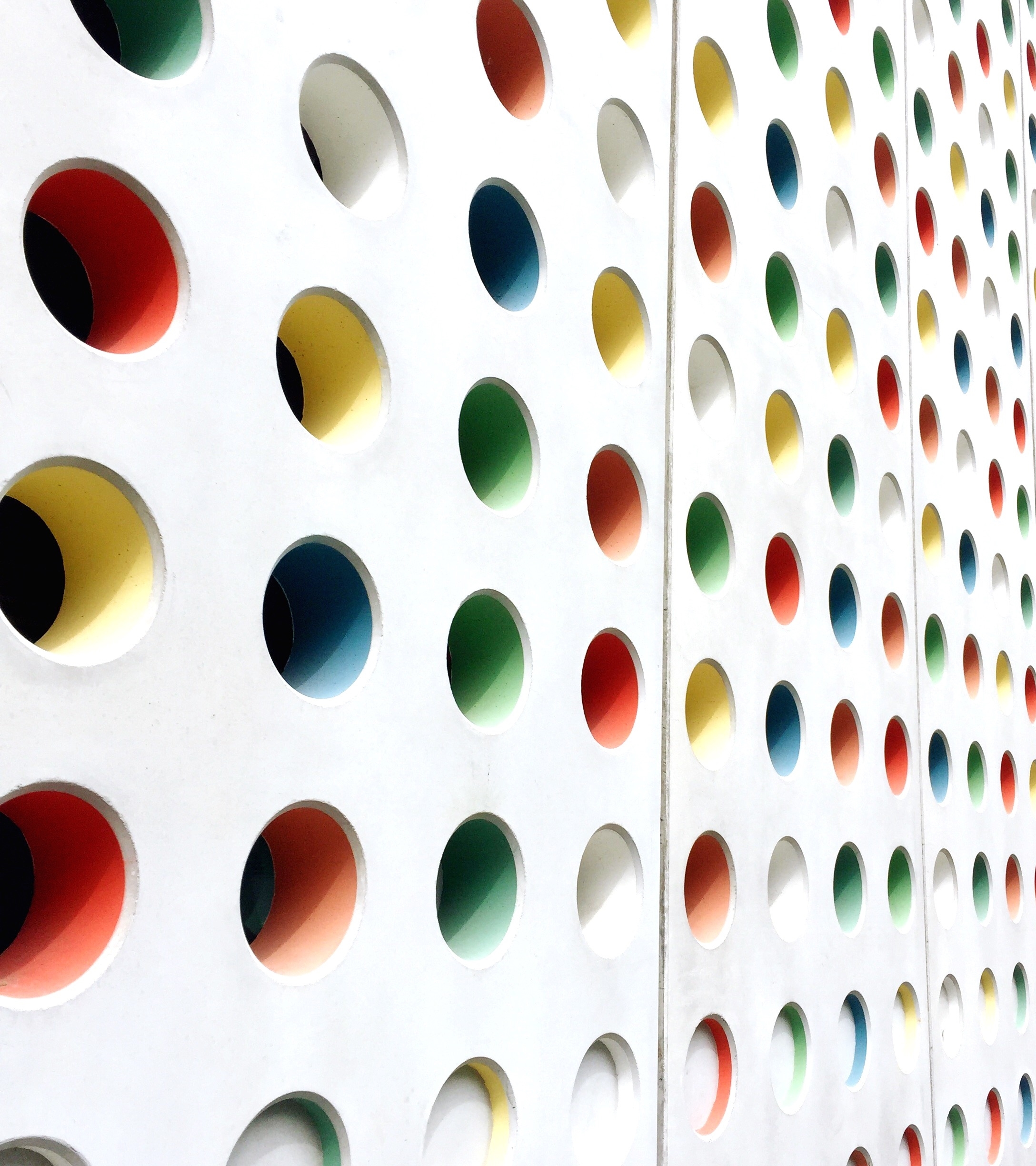 Rapid maxillary expansion…
Movement of two halves of the maxilla away from each other
     Emerson C Angell – 1860
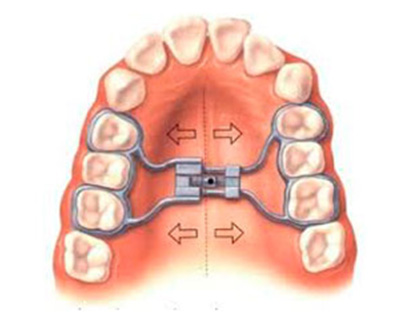 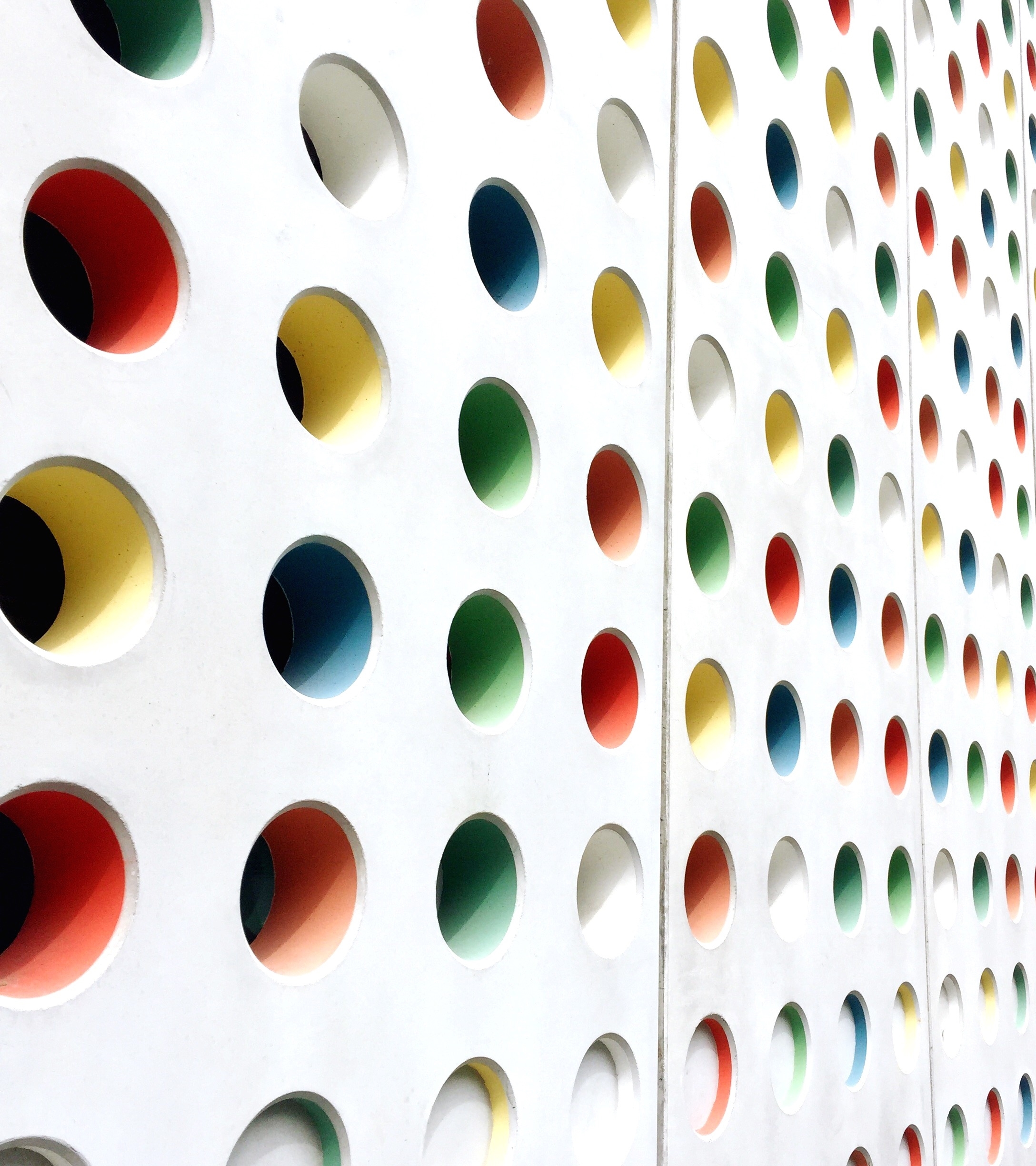 Indications:
Unilateral/bilateral discrepancies.
Skeletal/dental constriction.
Gain arch length in cases of moderate crowding.
AP discrepancies-class II div I, class III.
Inadequate nasal capacity- chronic respiratory problems.
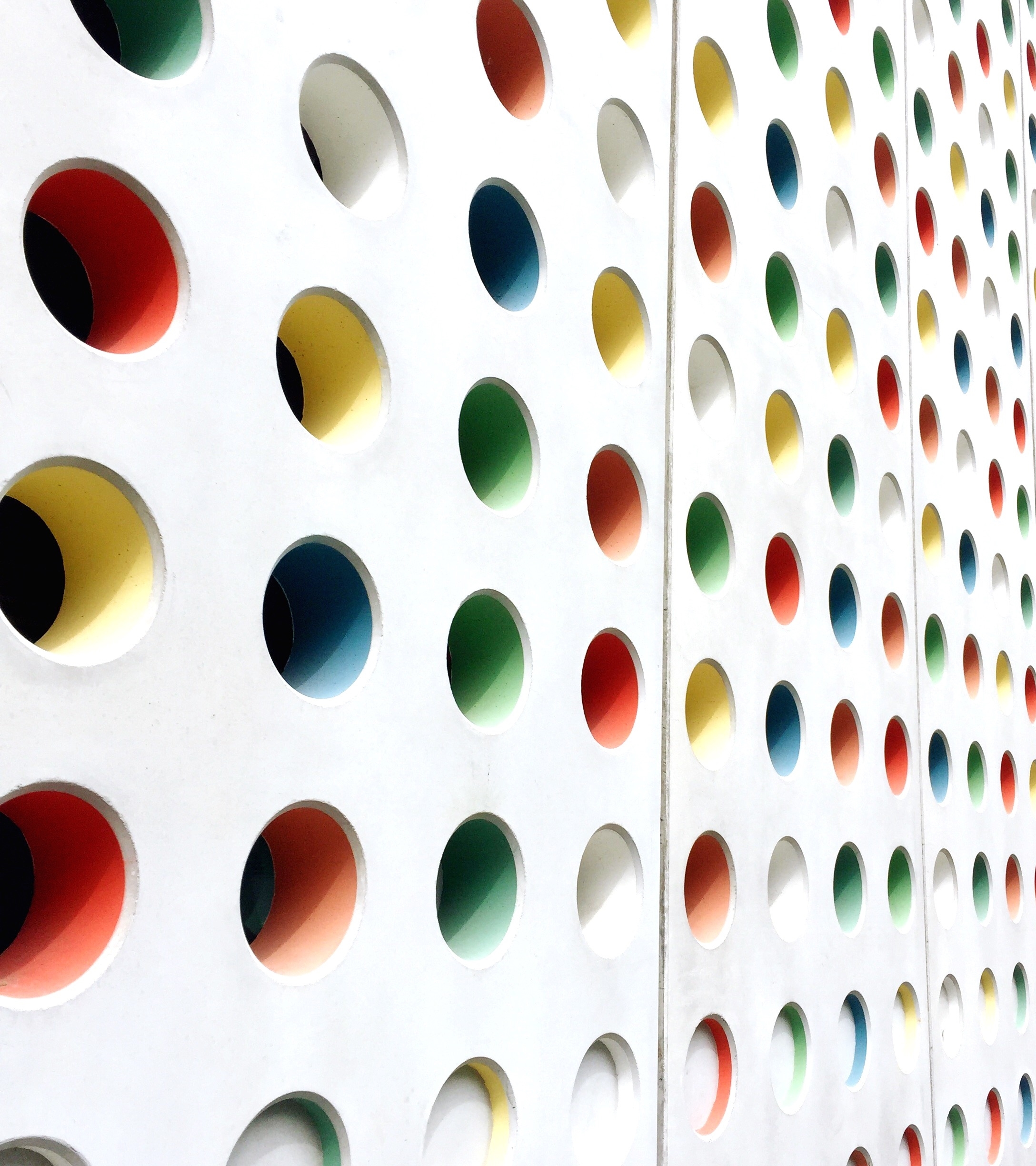 Contraindications…
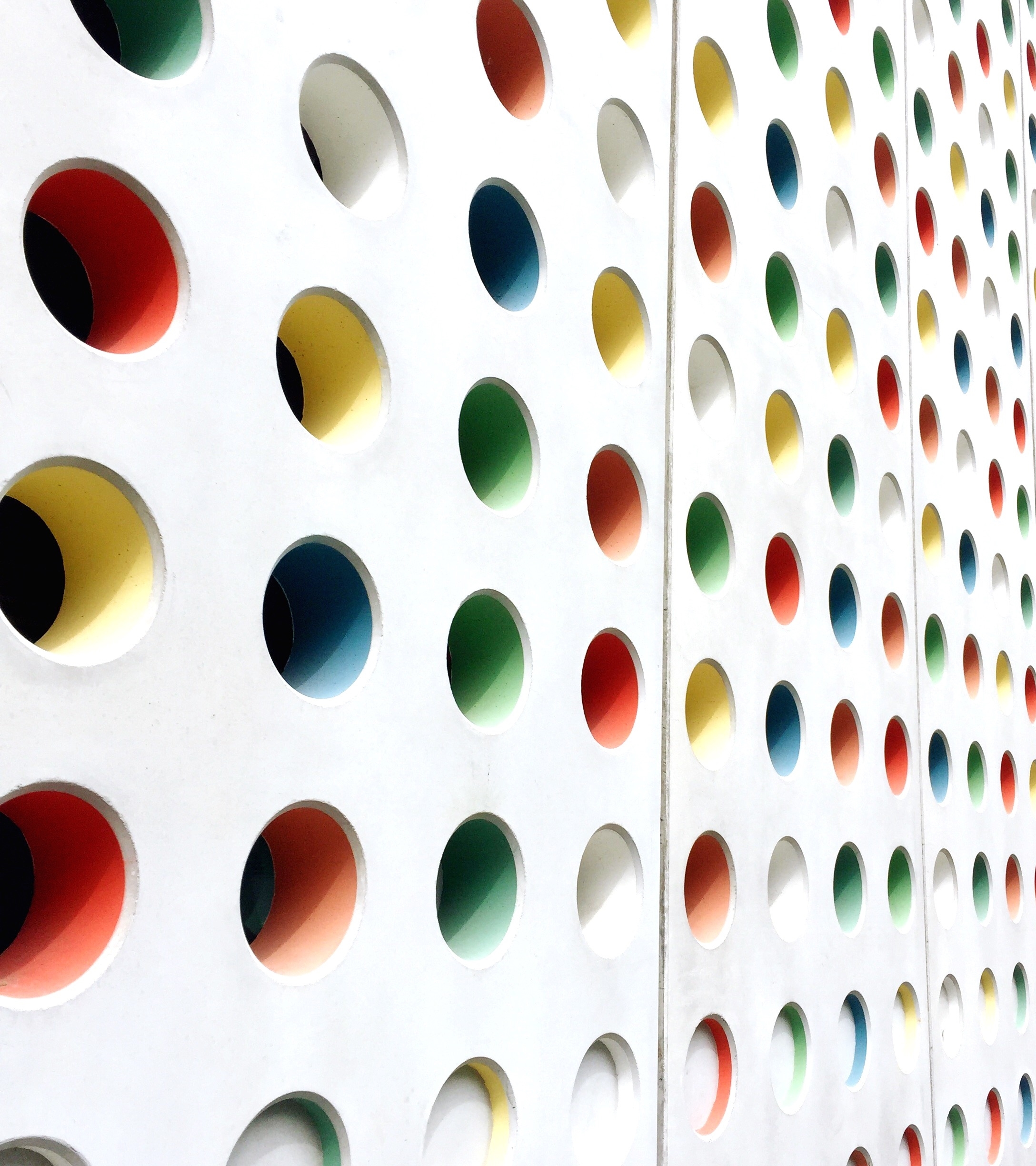 Activation…
Basic principle of the appliance involves the generation of forces that are capable of splitting the mid-palatine suture
Forces generated are close to 10 to 20 pounds
Expansion of 0.2 to 0.5mm should be activated per day 
1 cm of expansion is expected in 2 to 3 weeks
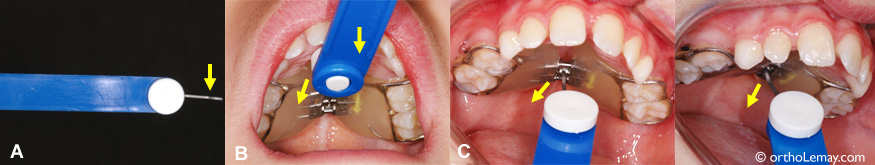 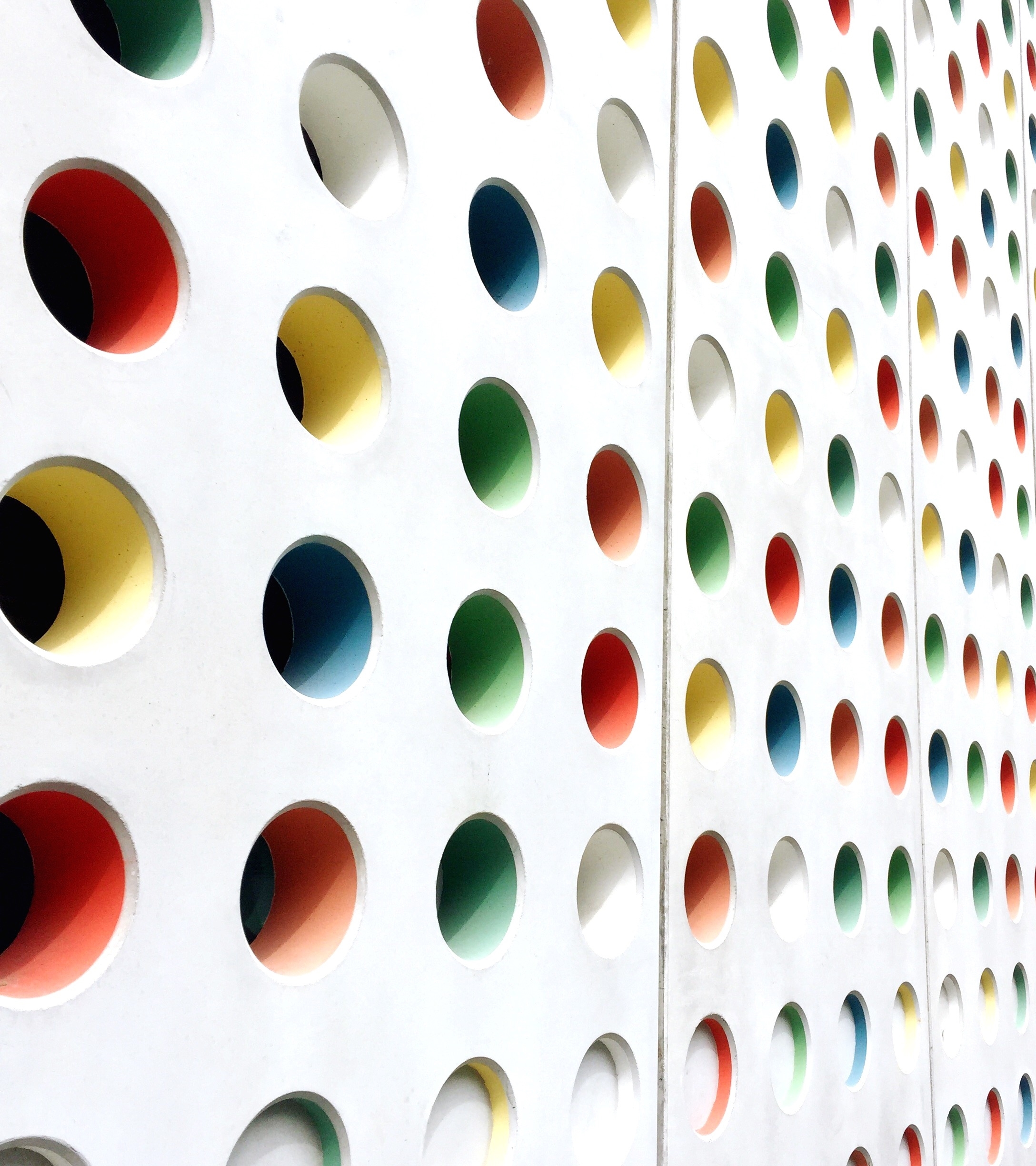 Effects of RME
On the maxillary teeth and alveolar bone
Maxillary skeletal effects
On the mandible
On the nasal cavity and adjacent cranial bones
On the maxillary teeth & alveolar bone
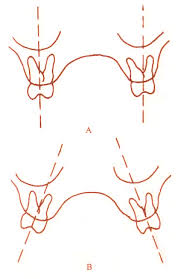 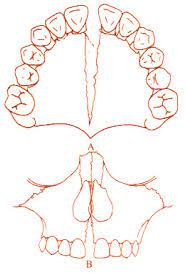 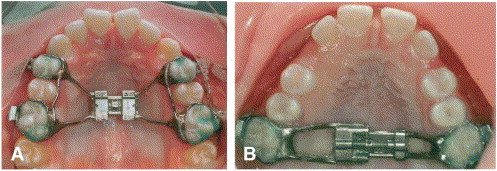 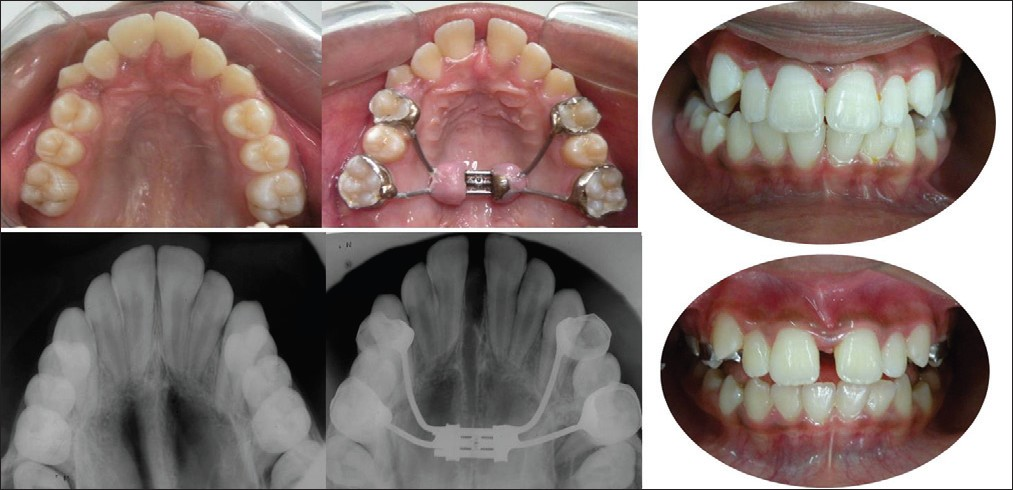 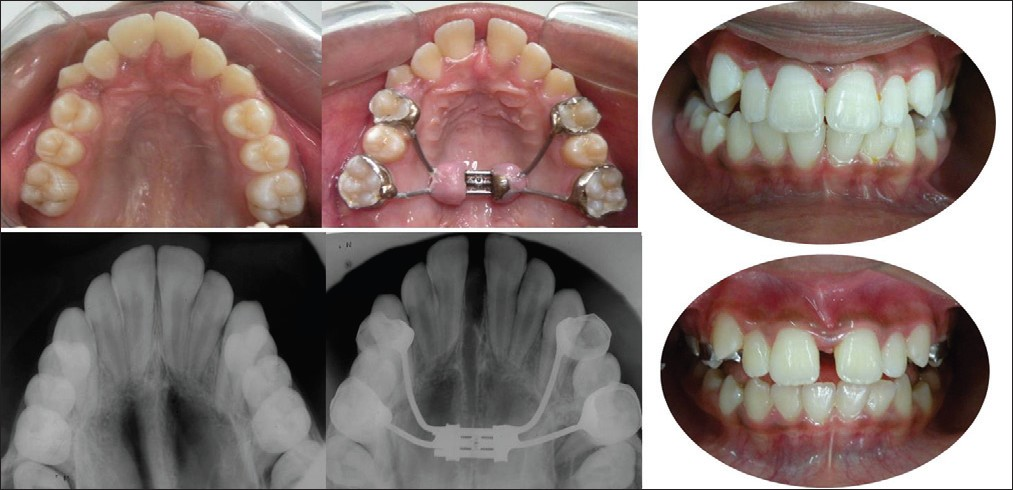 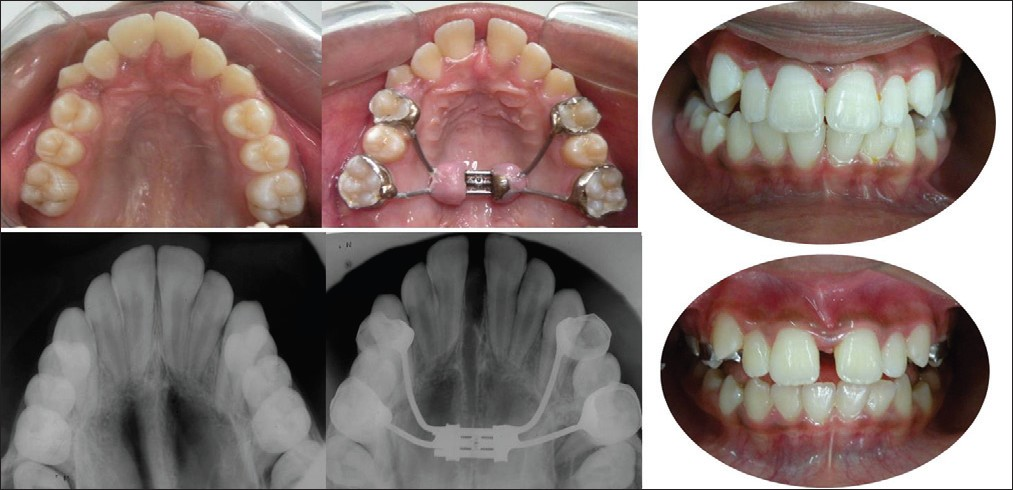 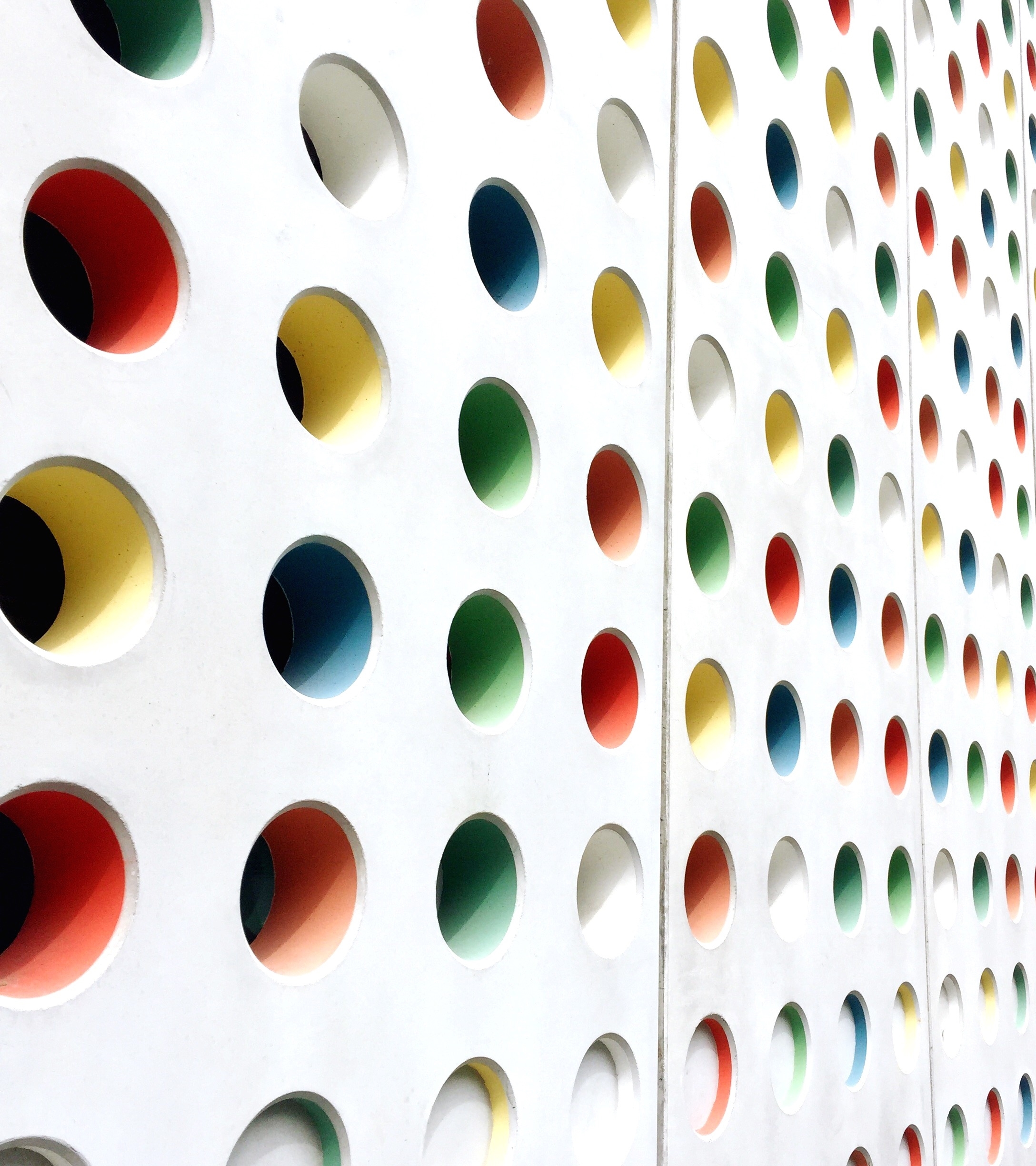 Triangular split of Maxilla












A. Transverse view             B. Frontal view
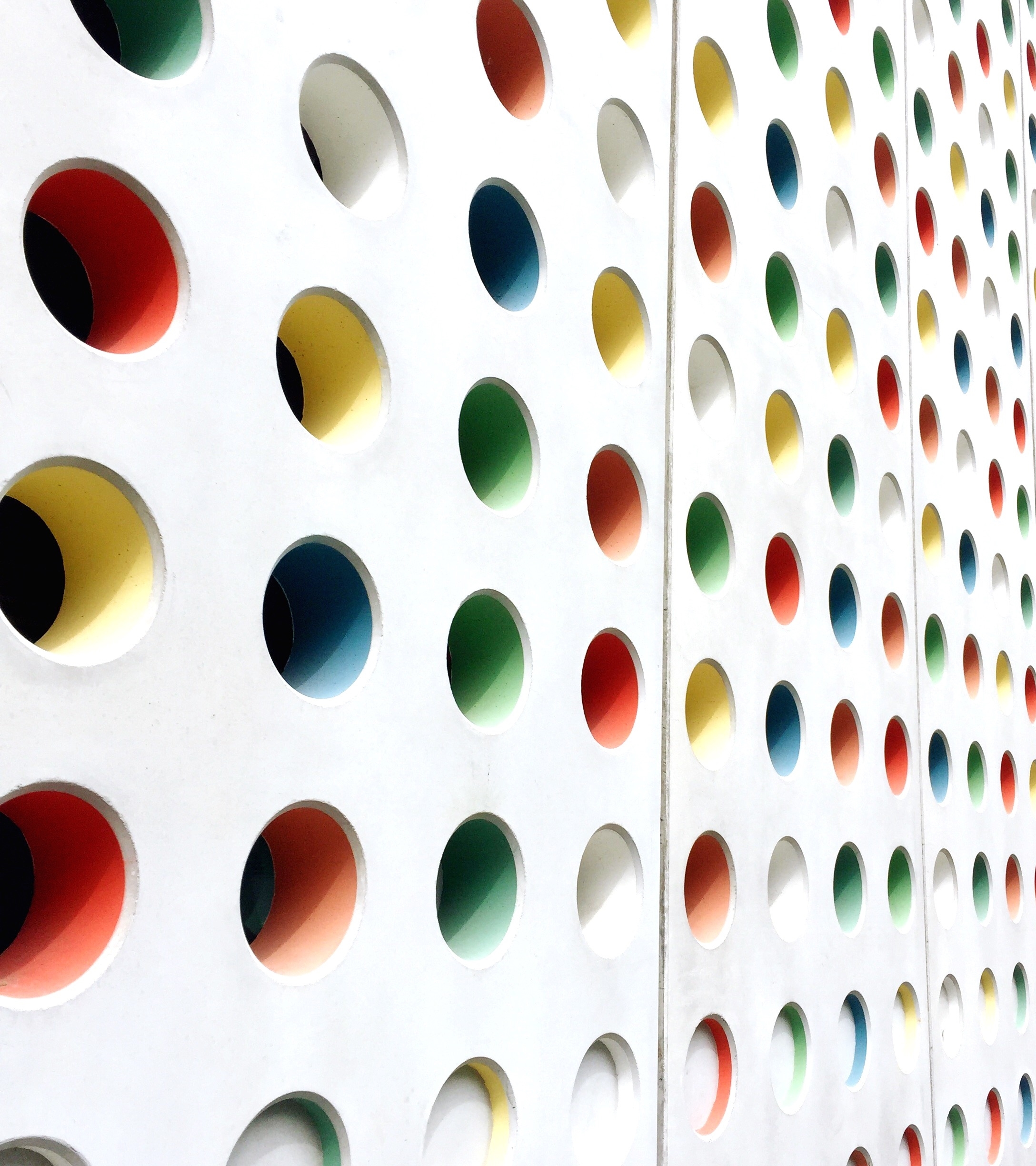 On the nasal cavity and adjacent cranial bones…
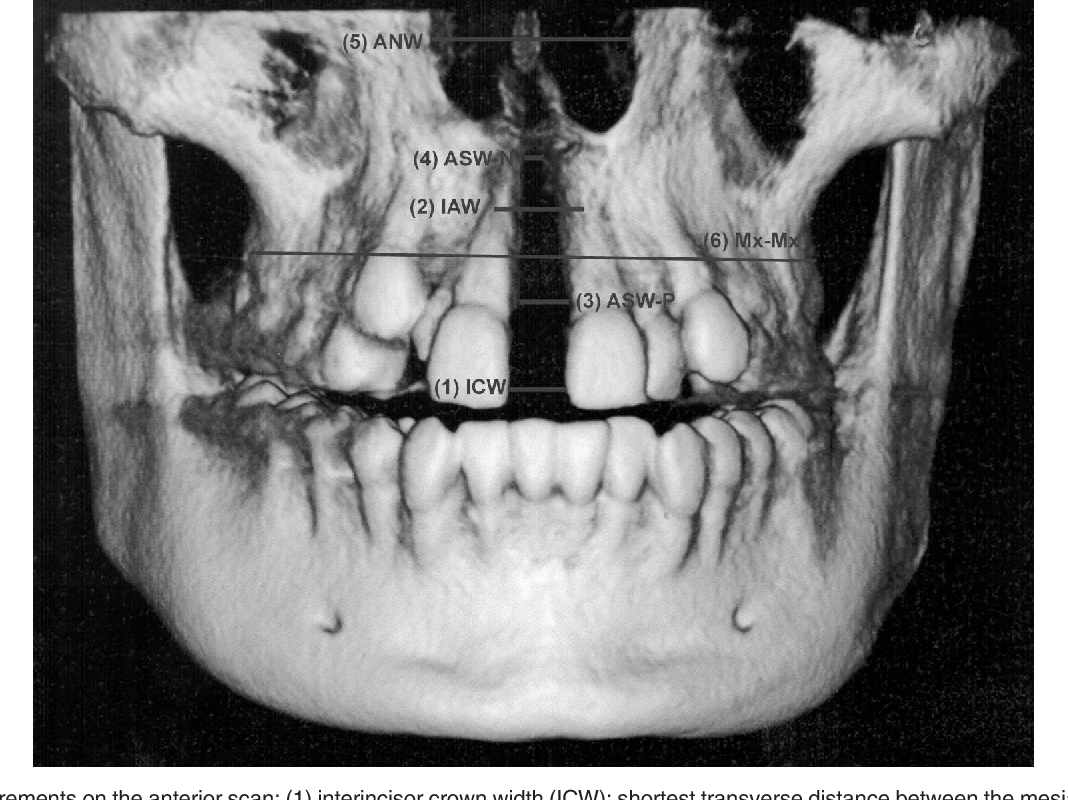 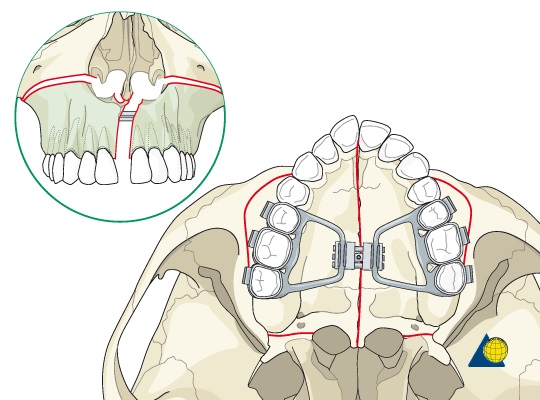 Effects of expansion on facial bones
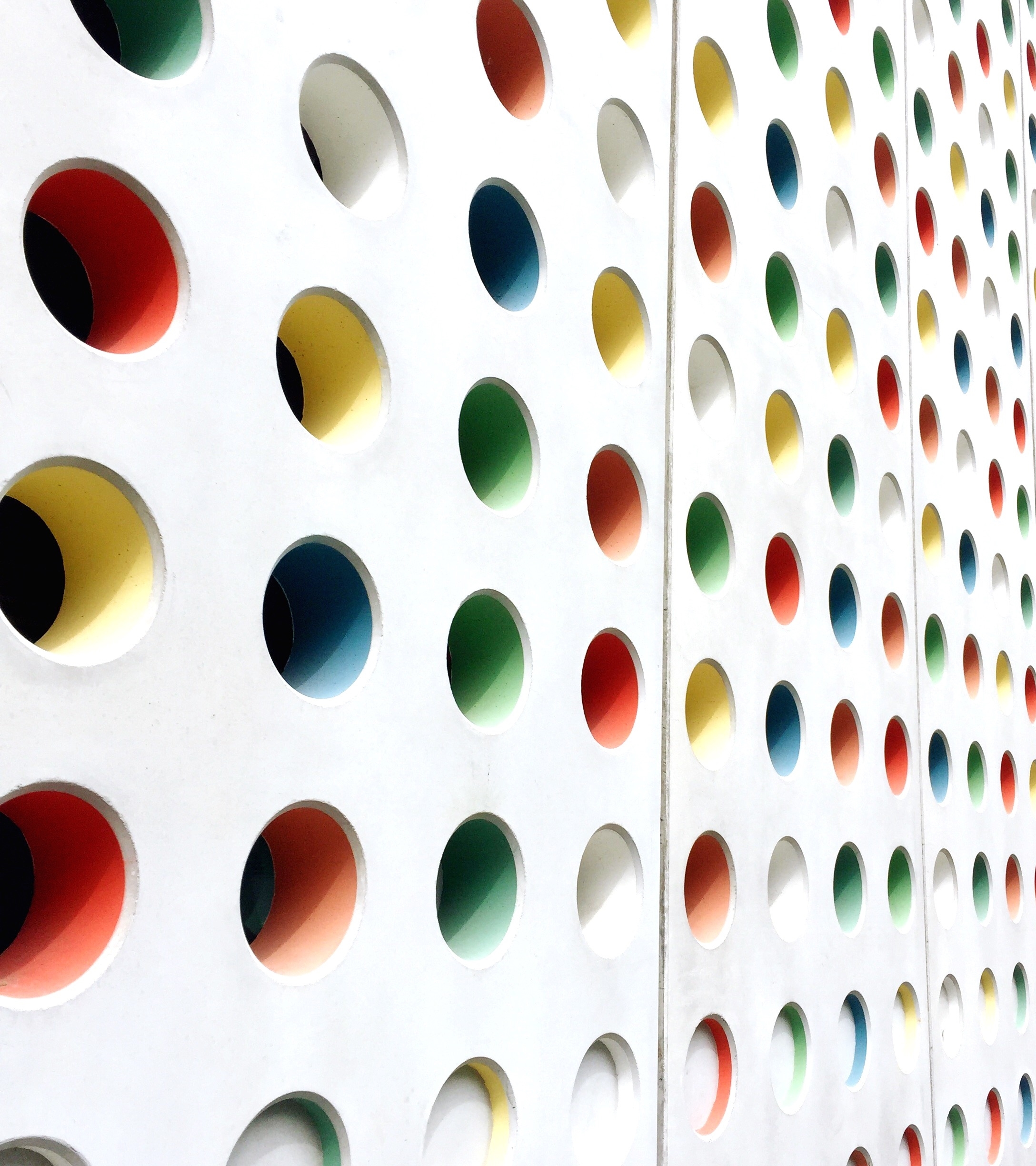 Sutures affected....
Intermaxillary
Naso maxillary
Zygomatico maxillary
Ethmoidal maxillary
Fronto maxillary
Lacrymo maxillary
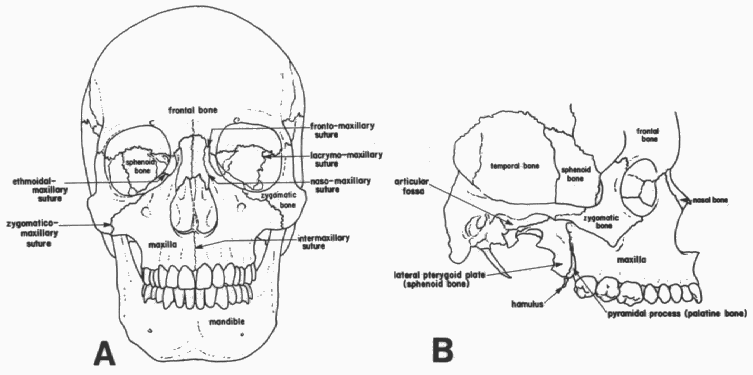 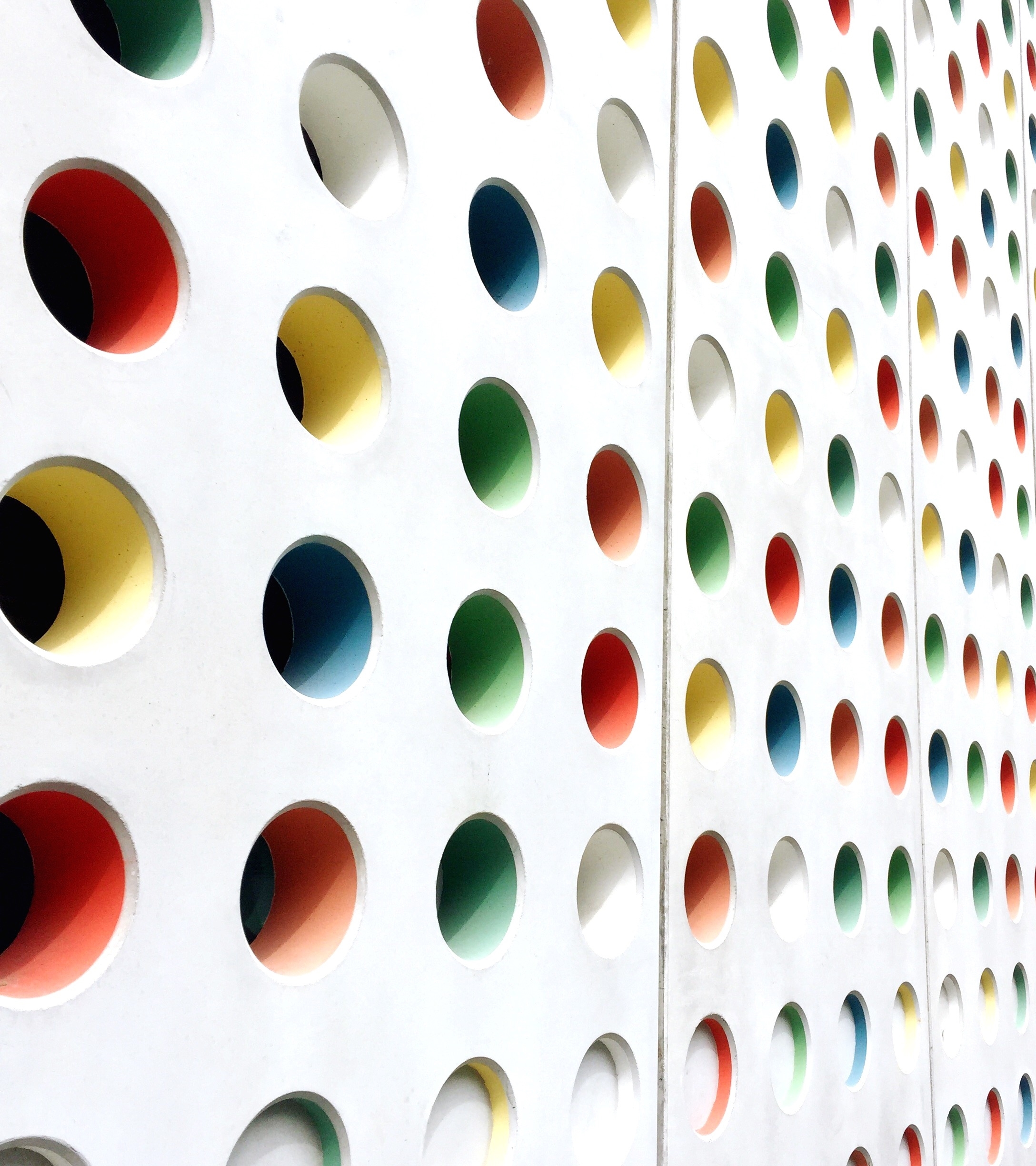 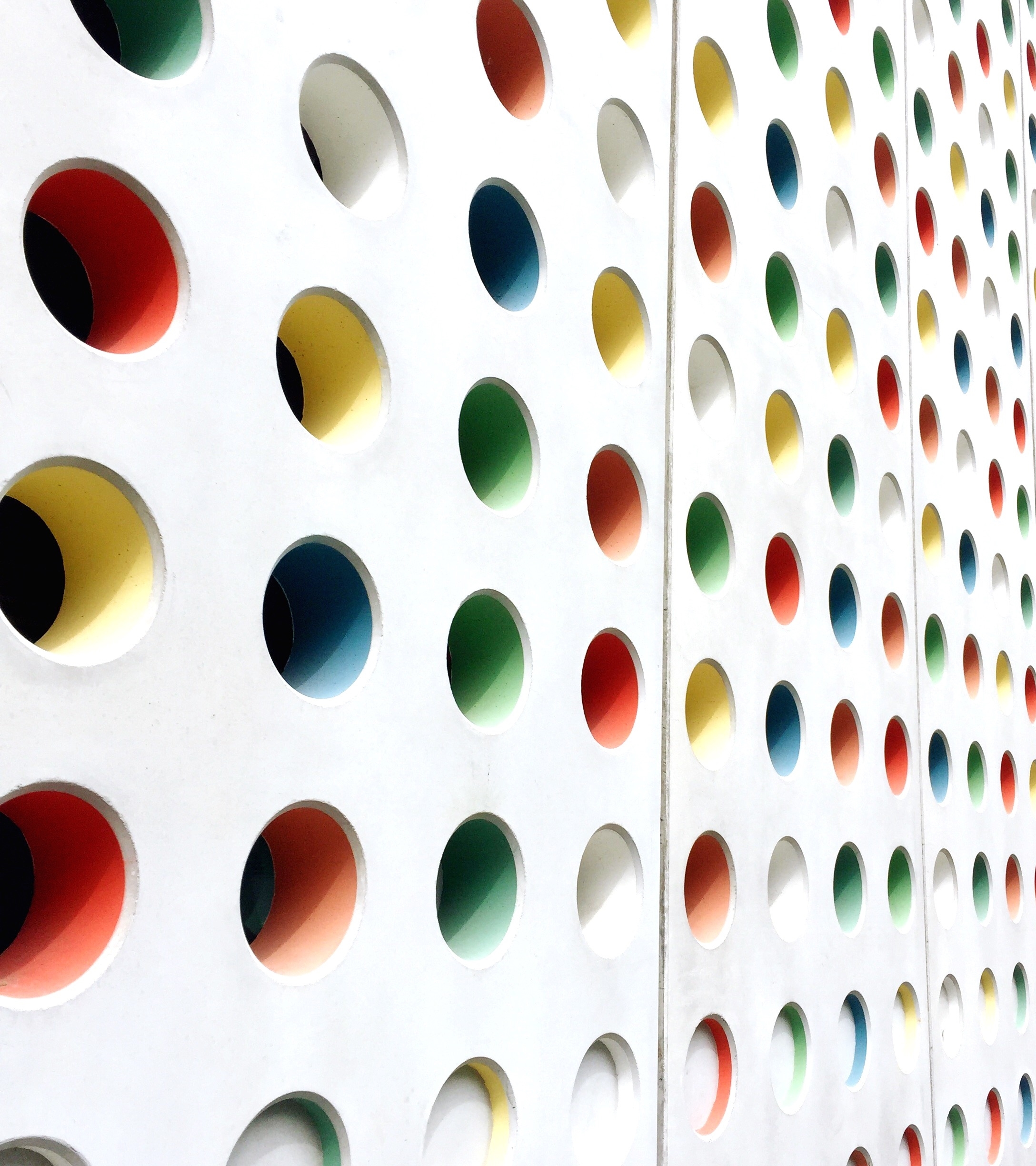 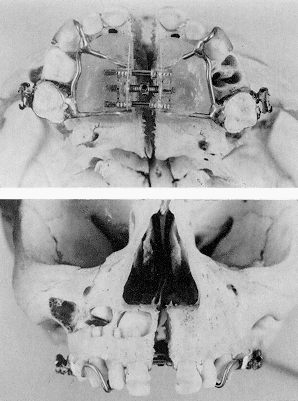 Evident splitting of the maxilla

Representing Orthopedic  effect.



Nasal cavity widened.
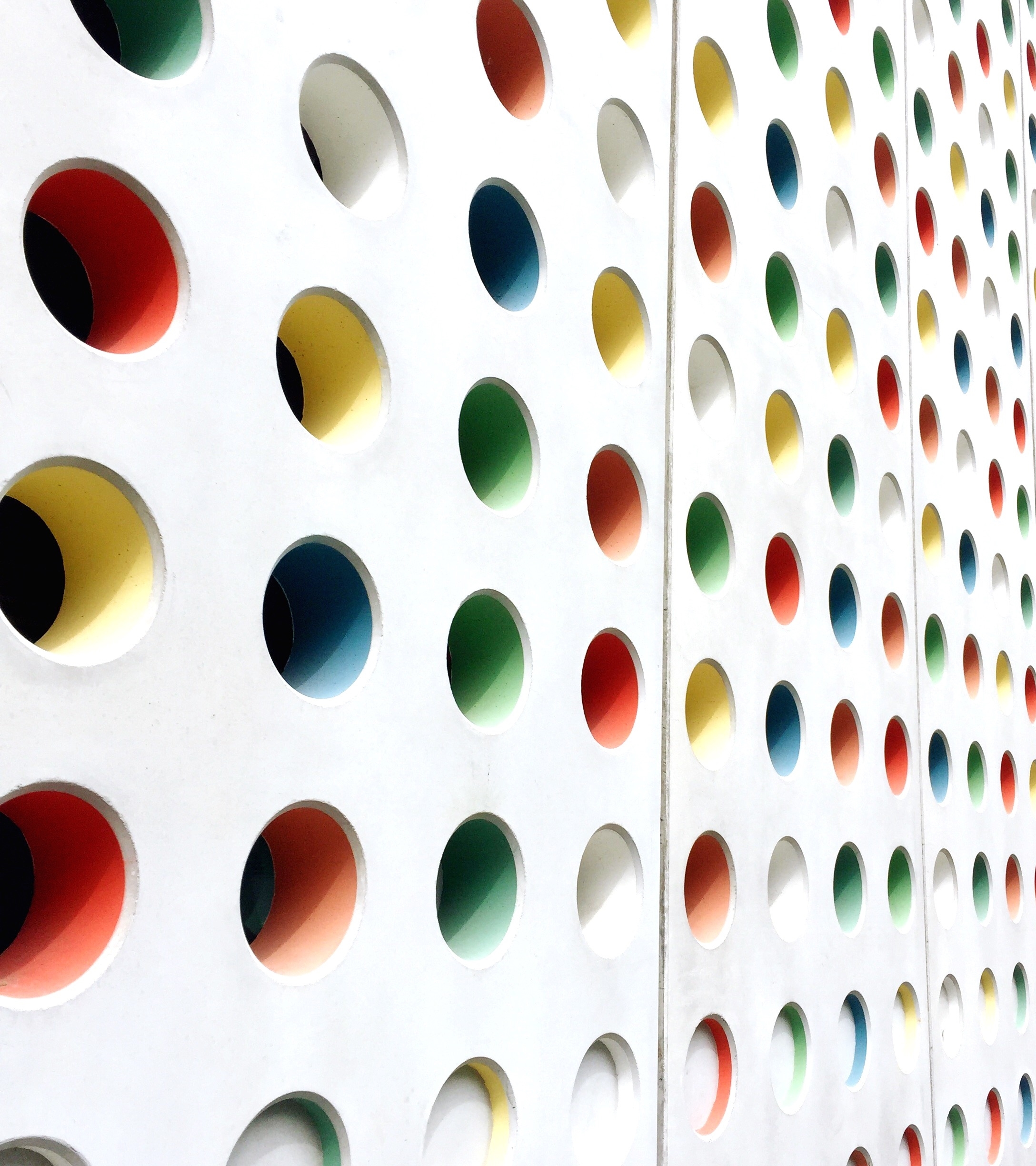 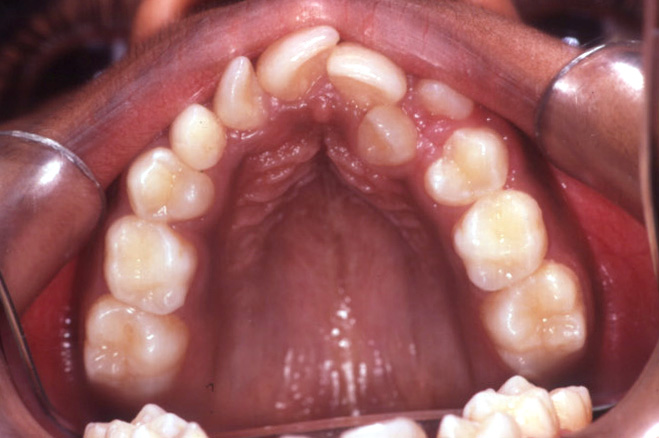 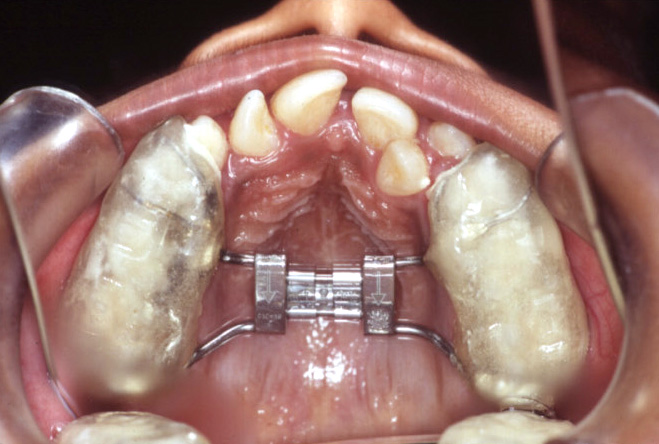 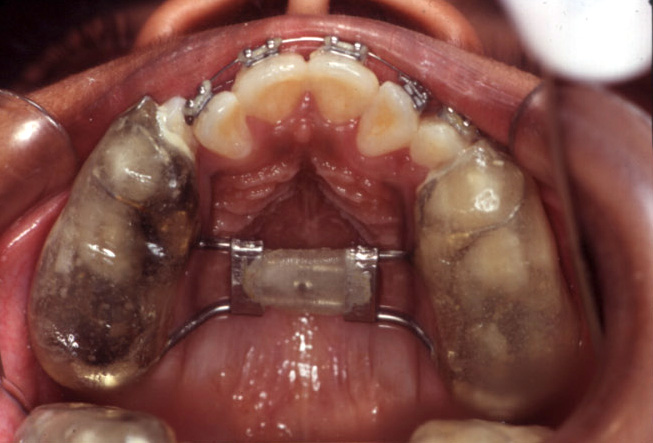 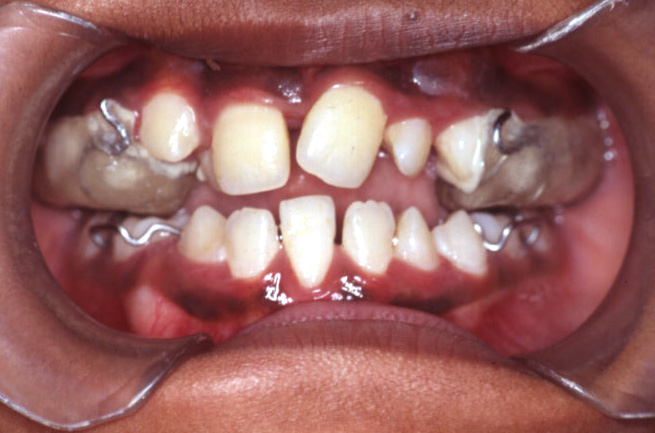 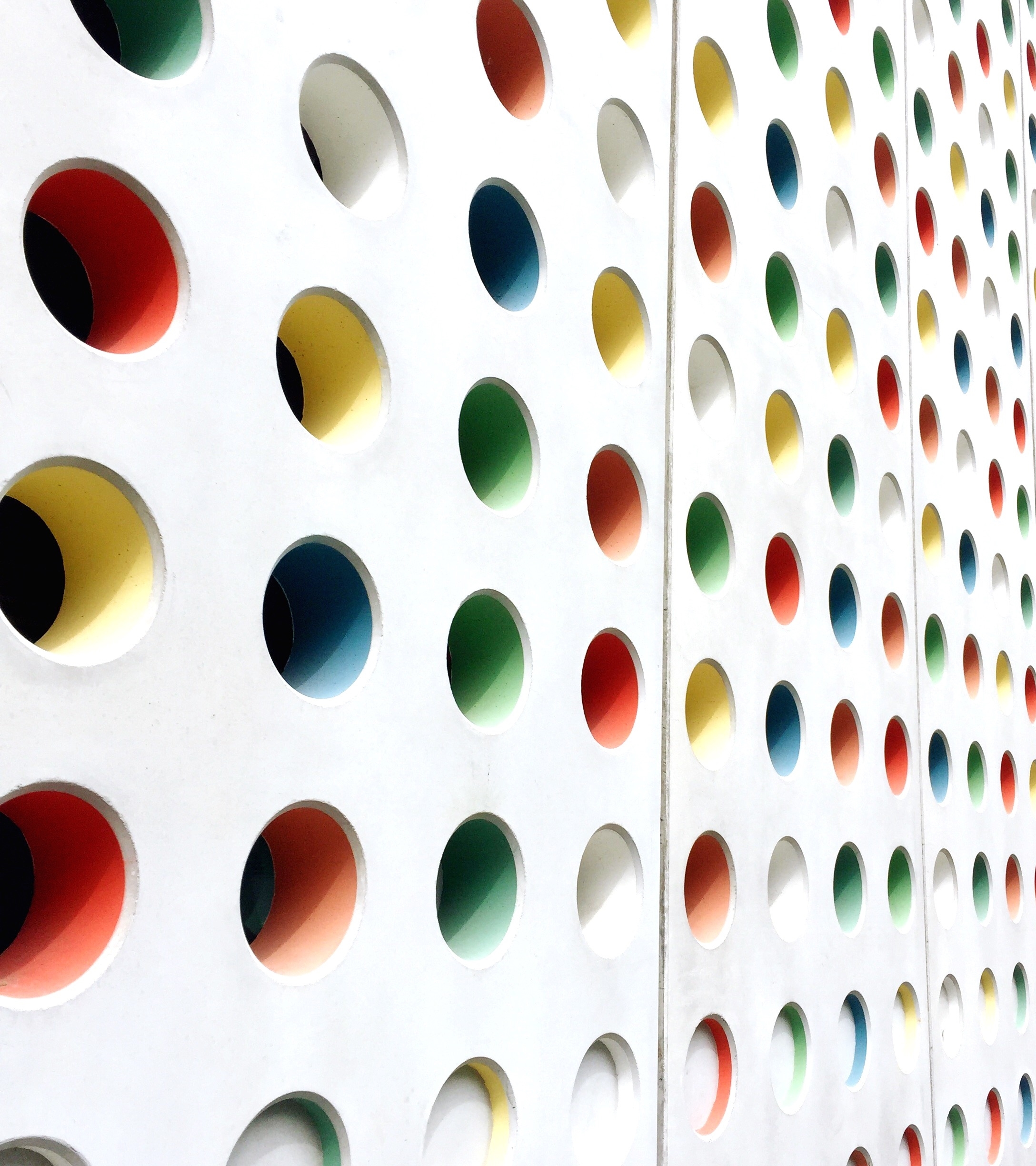 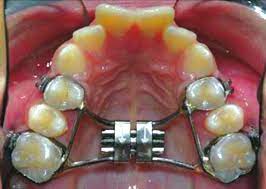 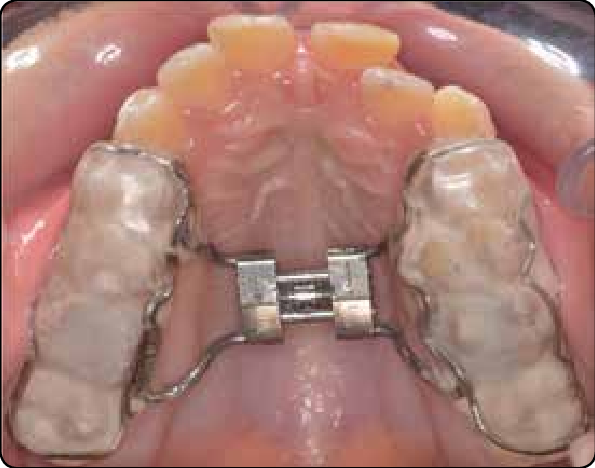 Bonded RME
Cast Cap Splints.
2.  Acrylic cap splints.
Banded RME
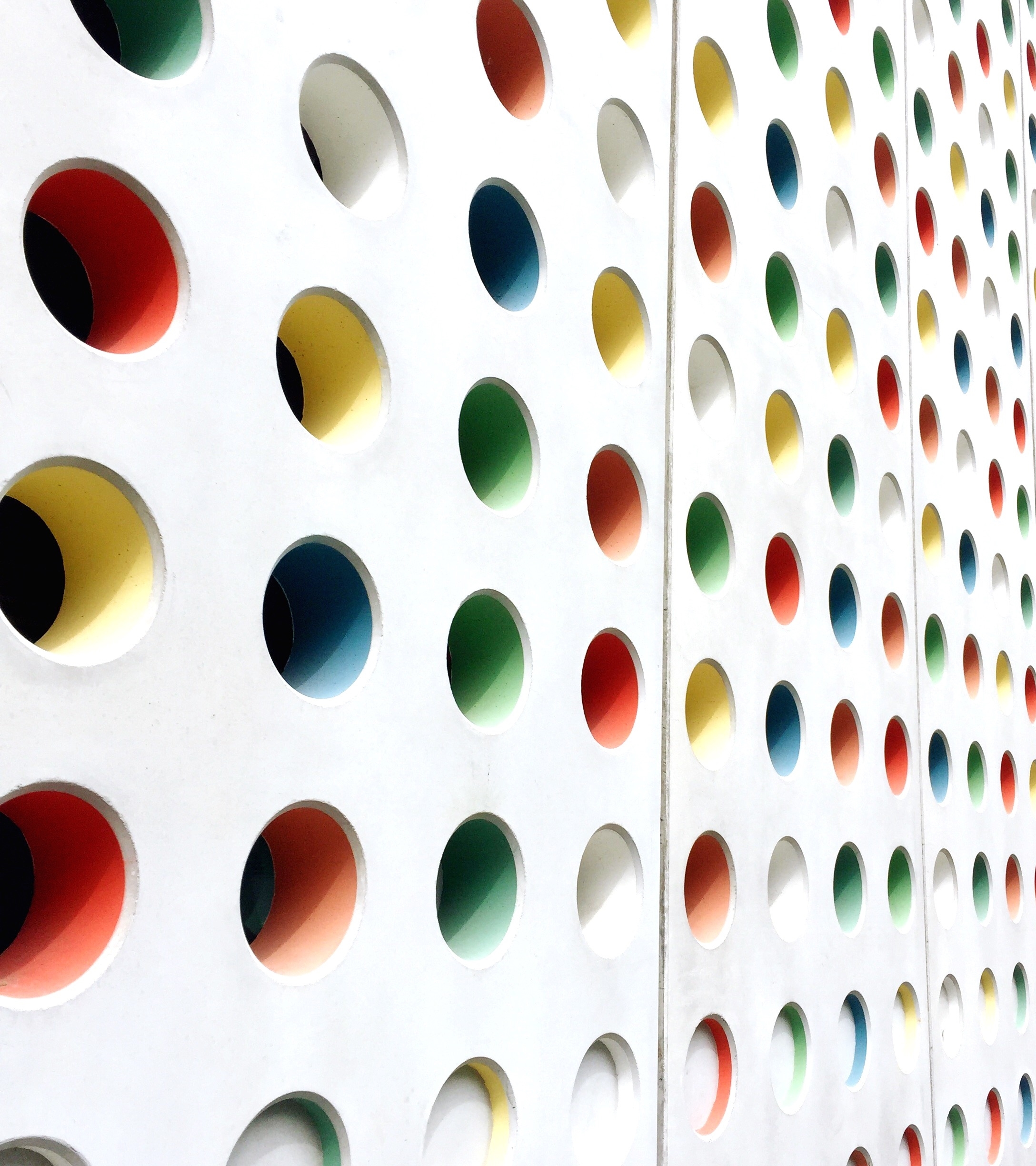 Activation schedule:
TIMMS:
  Upto 15yrs: 90 degrees rotation in morning and evening.
  Over 15yrs: 45 degrees activation 4 times a day.
  Over 20yrs: initial 90 degrees, 45 degrees morning and evening. Surgical intervention.

ZIMRING and ISSACSON
Young growing patients: 2 turns/day for 4-5 days. later 1turn/day till desired expansion.
Non growing adult: 2 turns for 1st two days, 1turn/day for next 5-7 days. And 1 turn every alternate day.
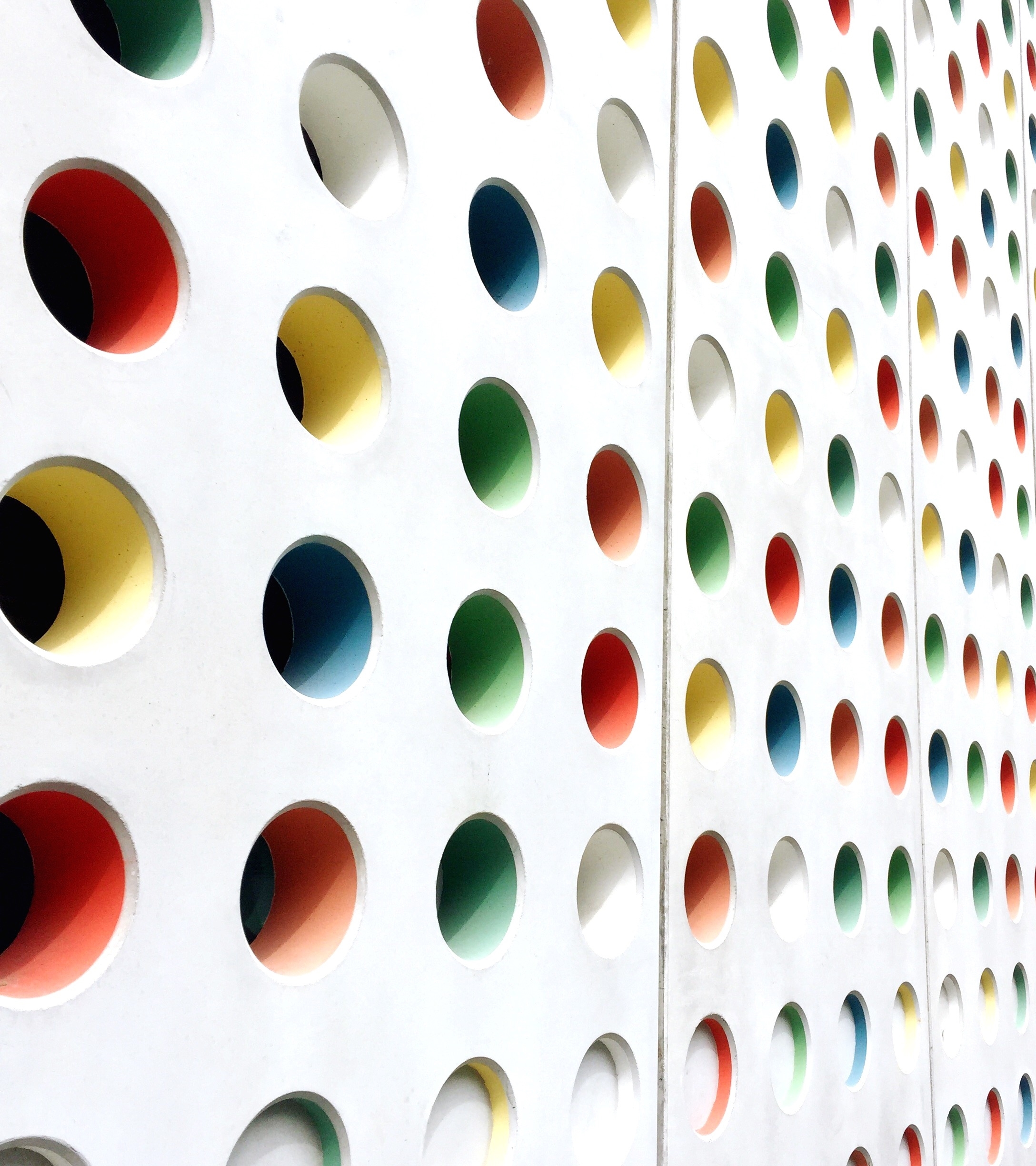 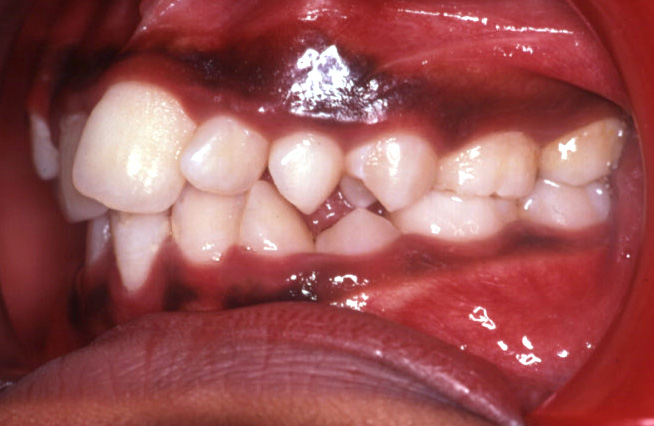 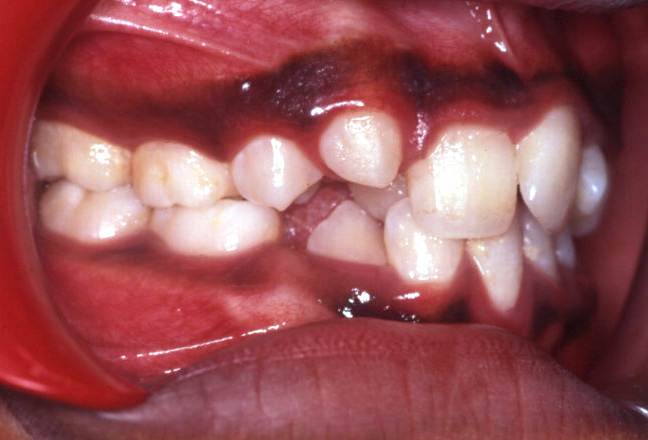 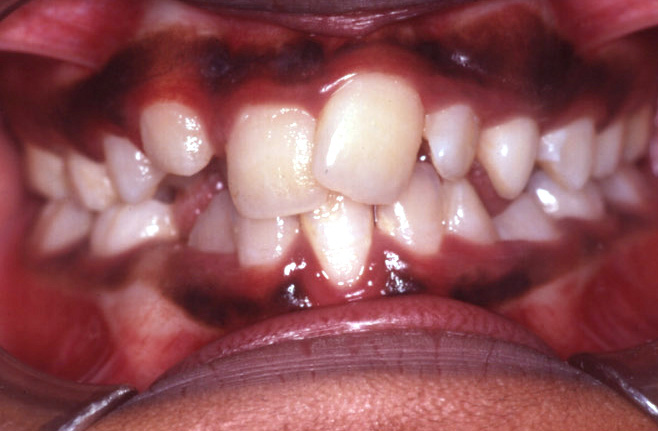 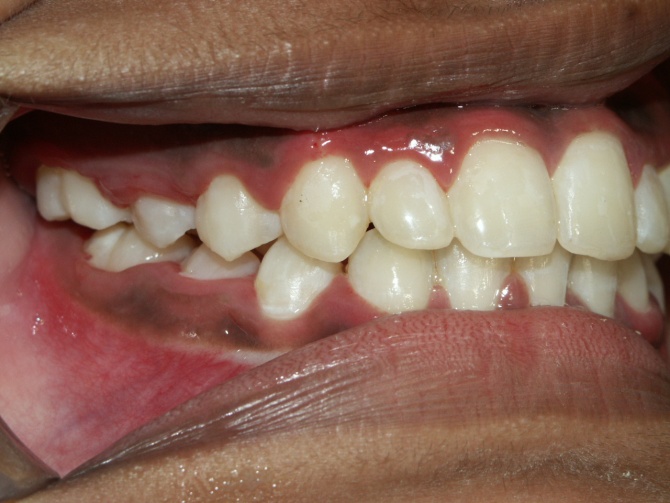 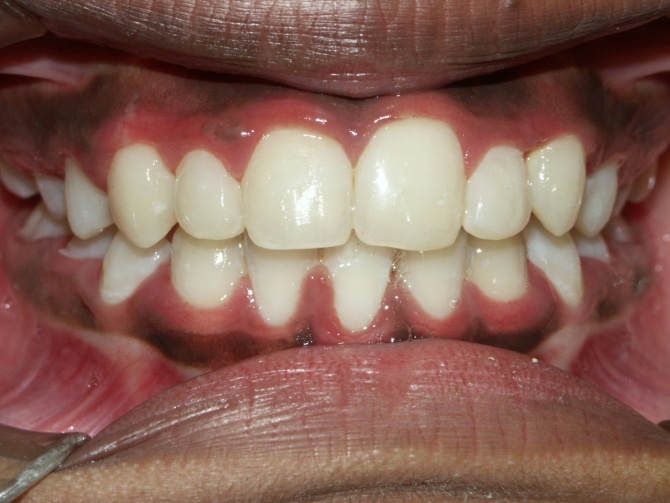 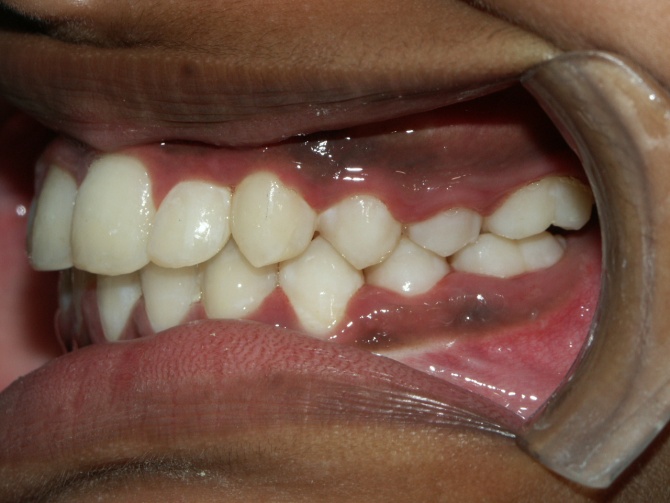 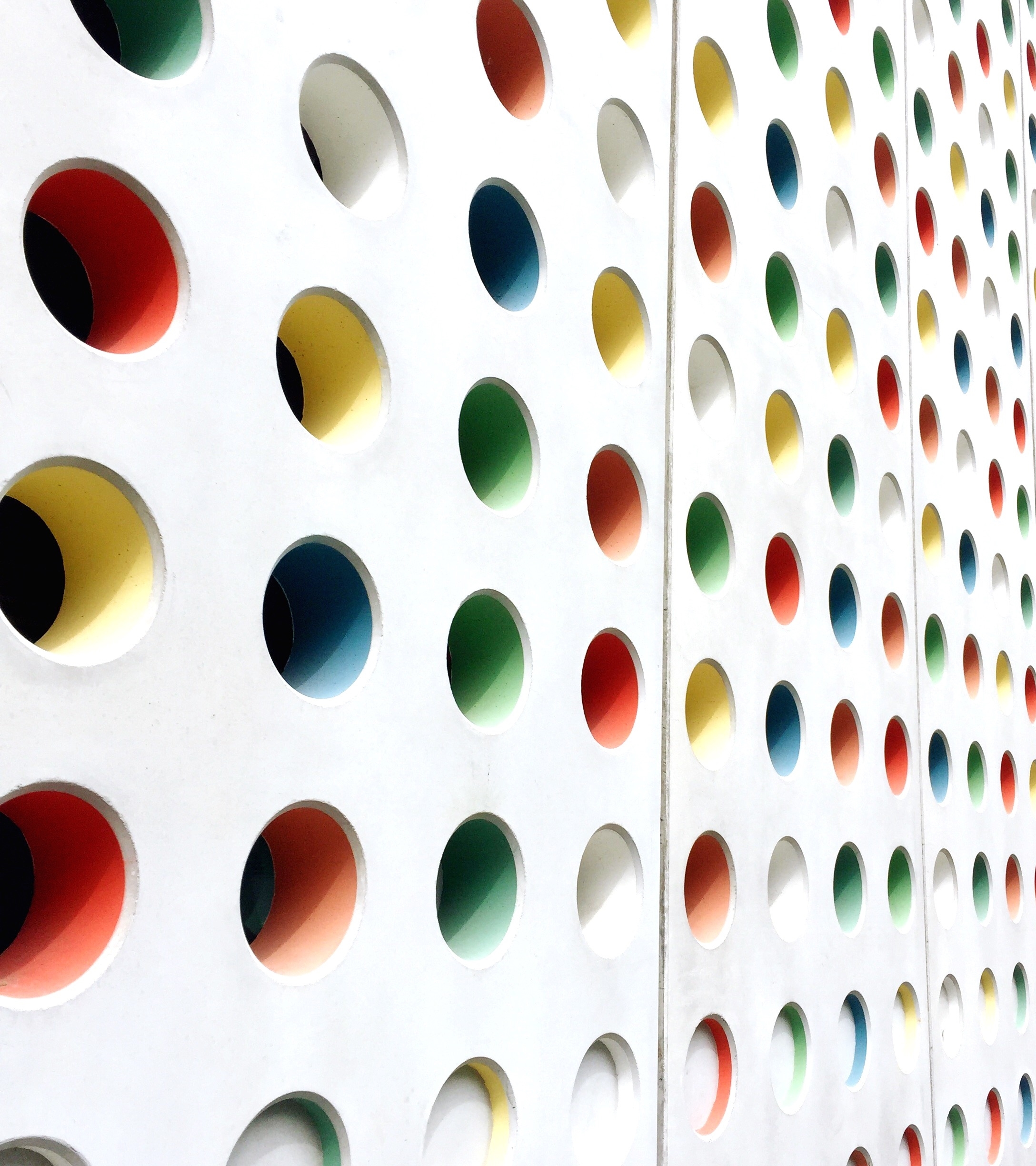 Fixed Expansion appliances 
Quad Helix
Evolved- original coffin loop.
4 helices - increase range and springiness of the appliance


2 types: 
            fixed
            removable
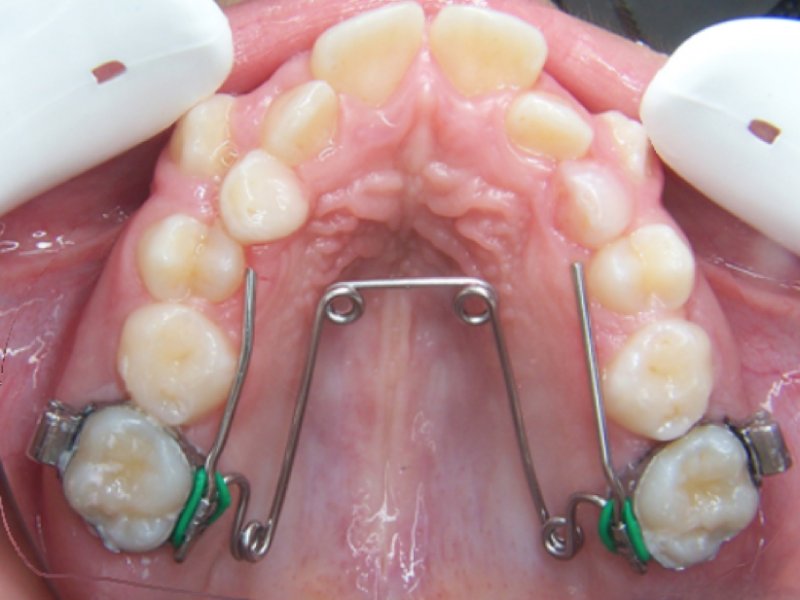 Indications:
     Bilateral posterior cross bite. 
     Finger sucking habit.
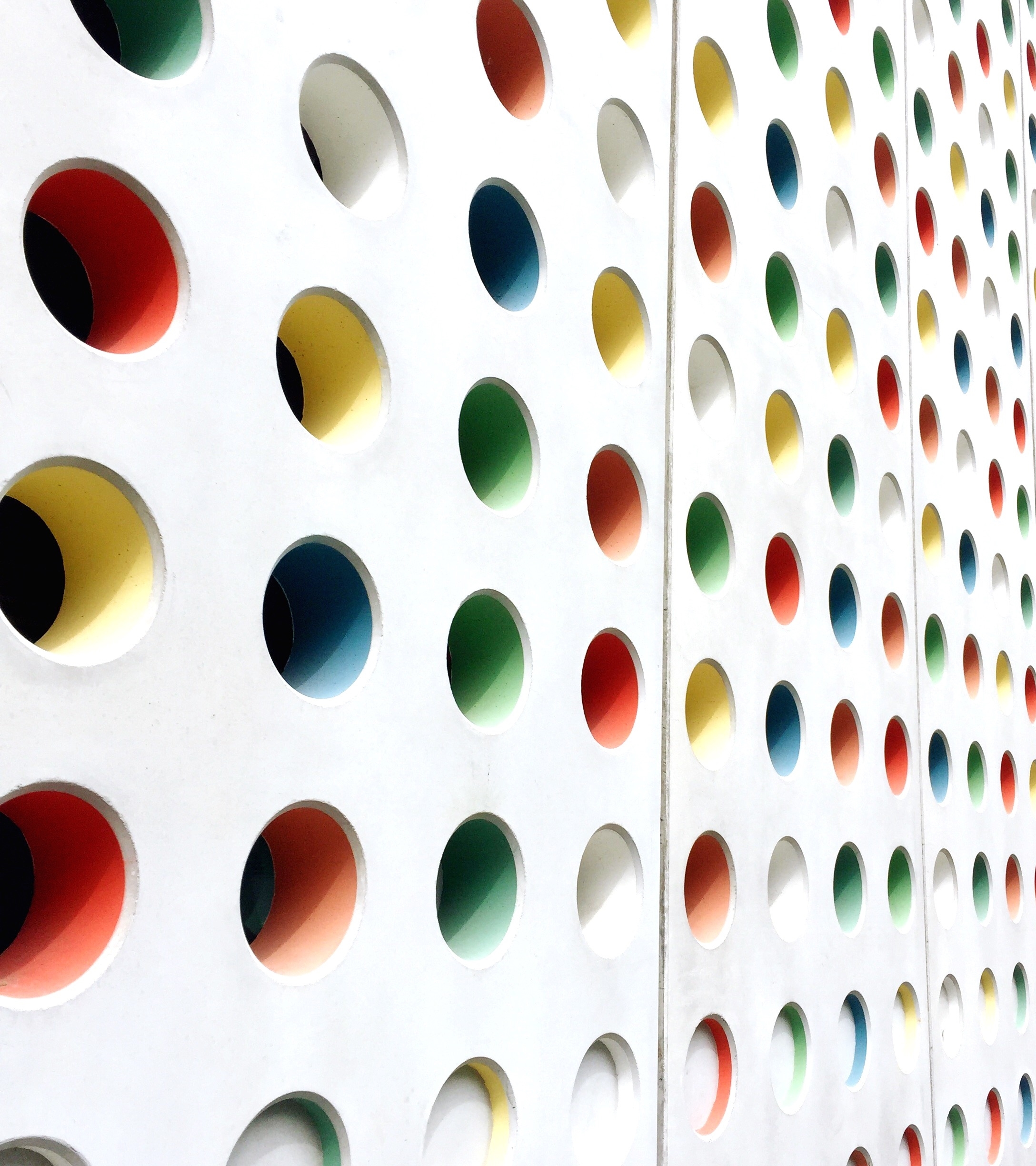 ACTIVATION
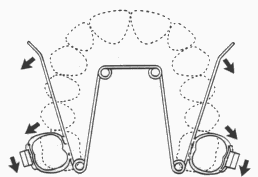 Slow dentoalveolar expansion.
  2mm/month. 1mm on each side.
  In primary and early mixed dentition- skeletal midpalatal splitting.
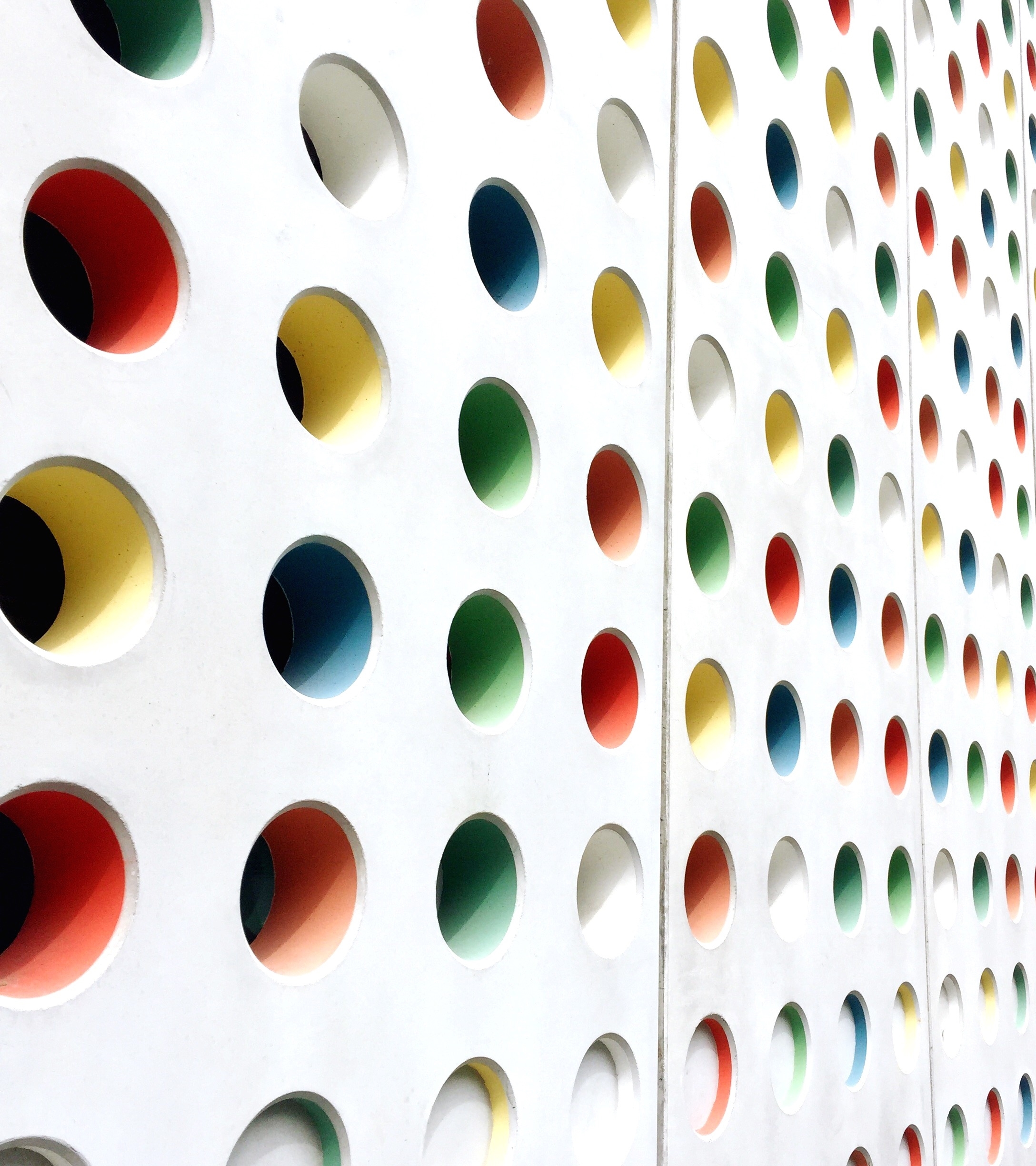 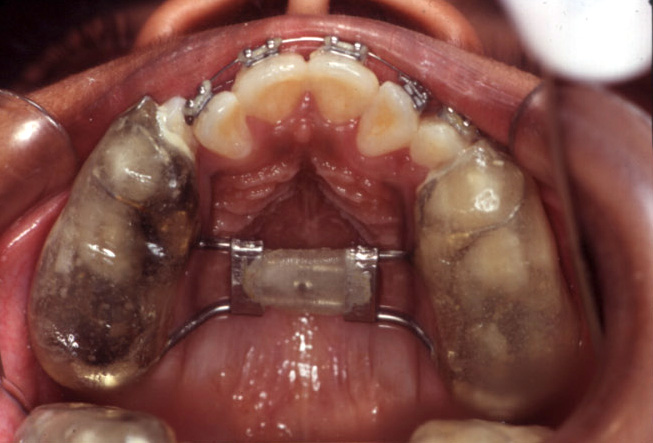 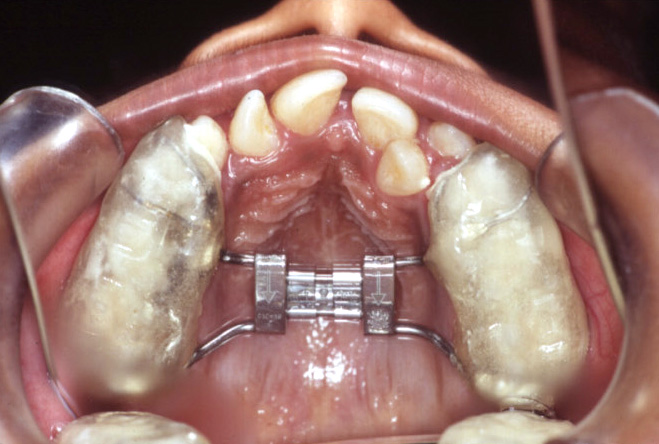 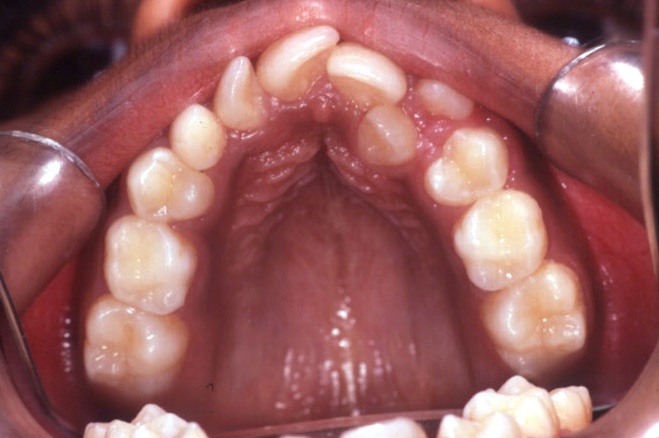 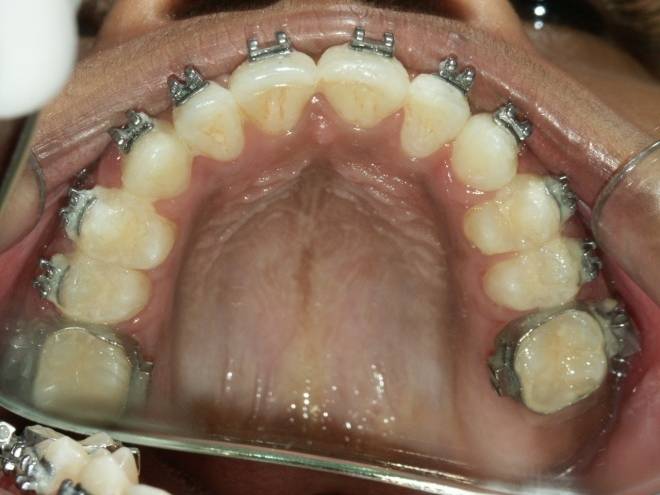 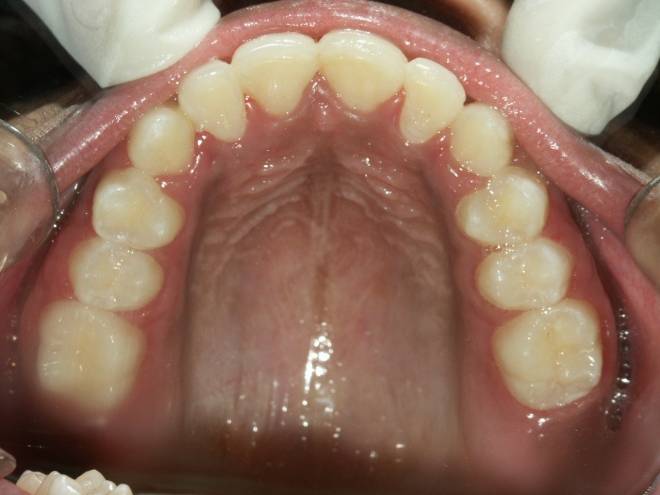 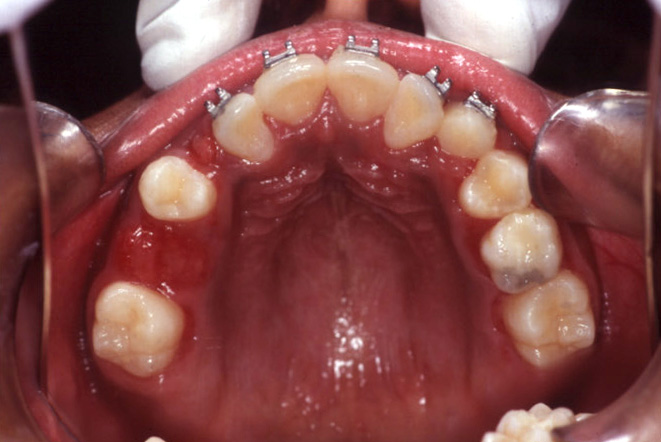 Other fixed expansion devices…
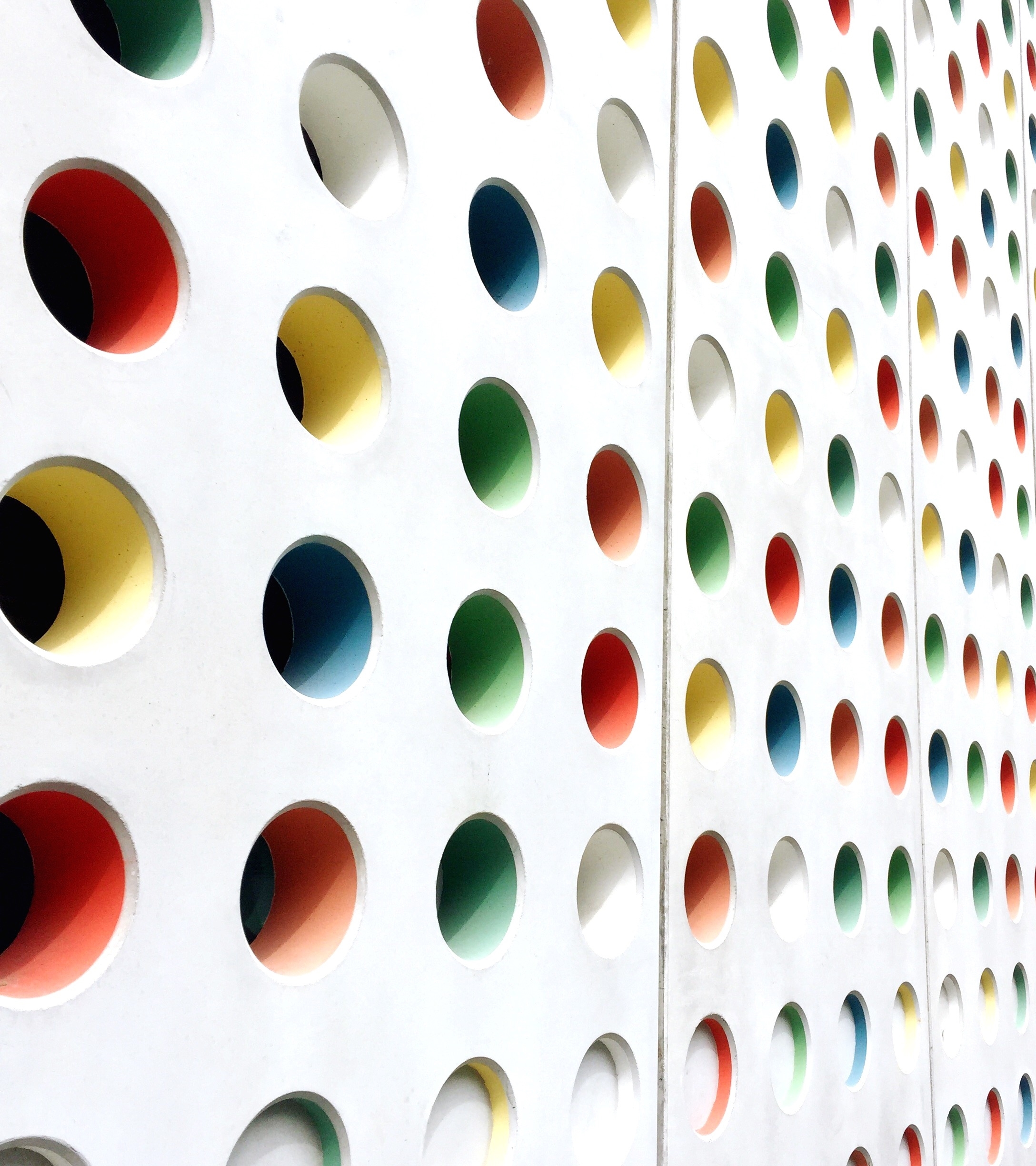 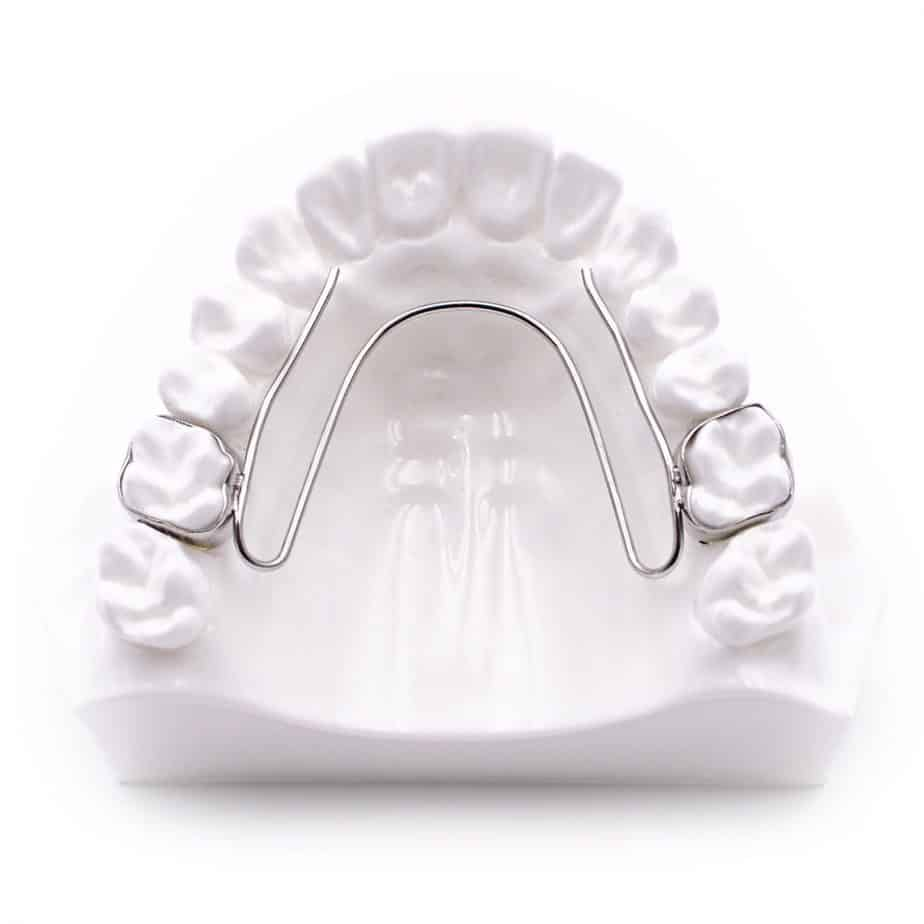 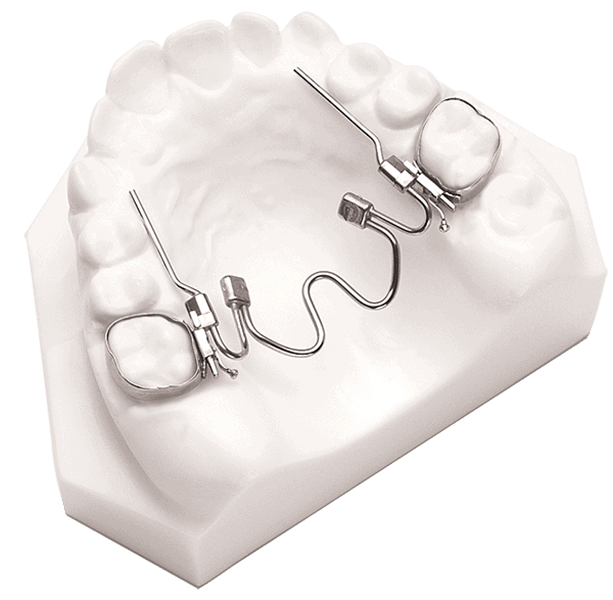 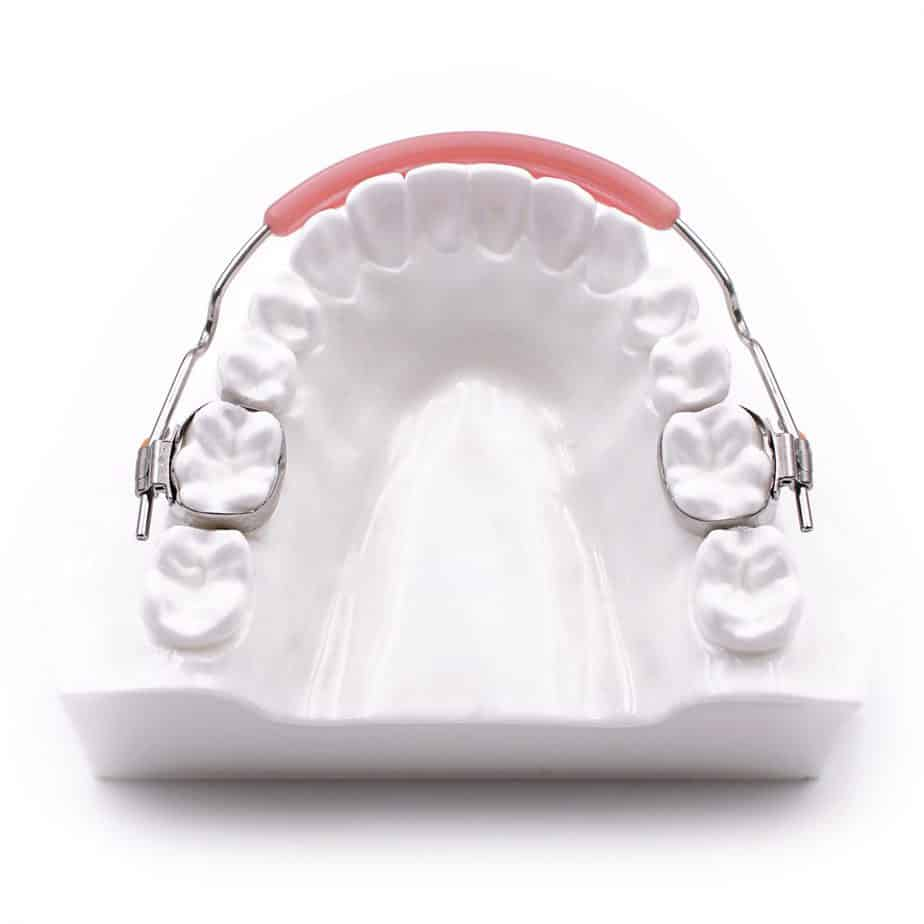 THANK YOU…